٨
الفصل
الأشكال الهندسية والاستدلال المكاني
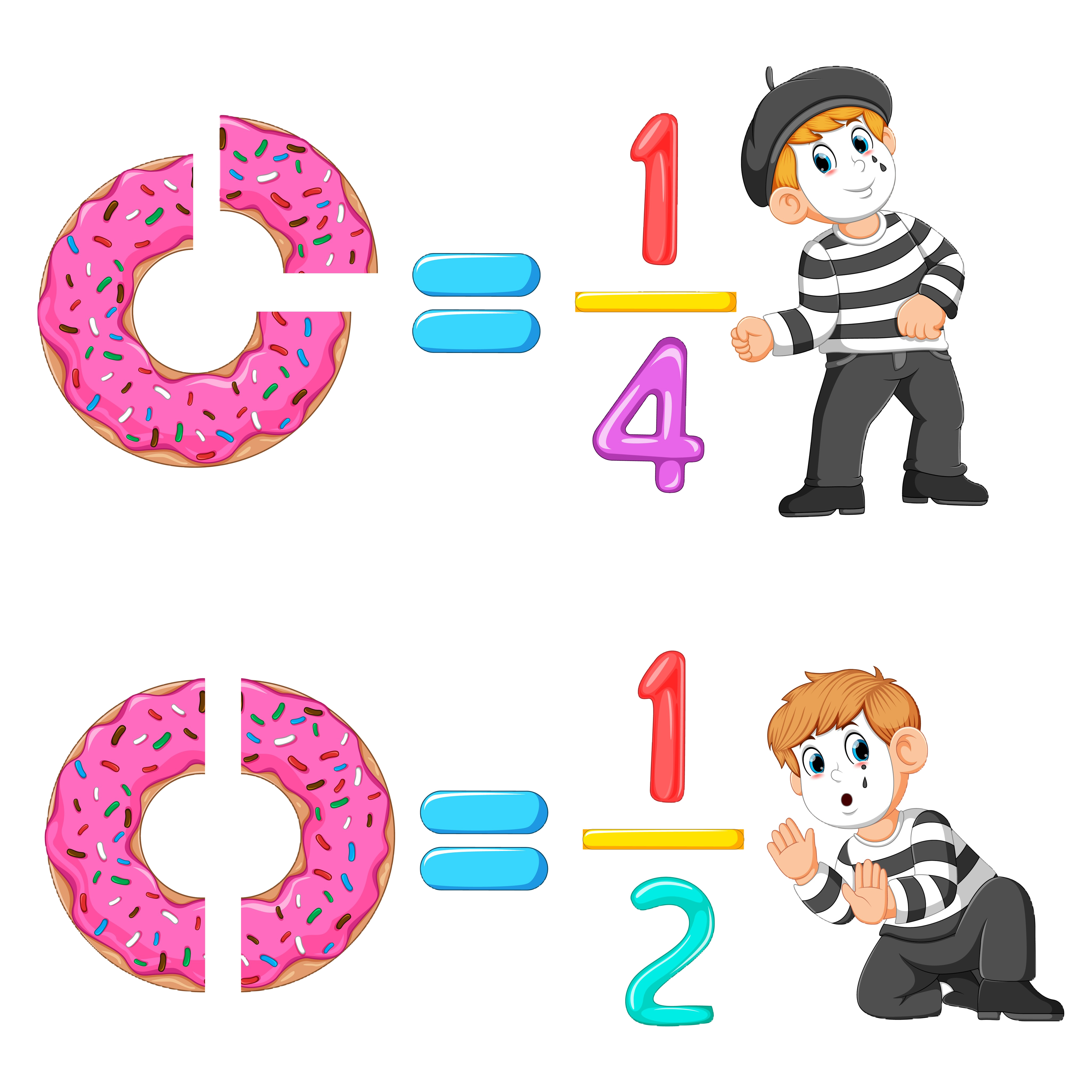 الفصل الثامن  : الأشكال الهندسية والاستدلال المكاني

٨-٨  تمثيل النقاط على خط الأعداد
صفحة ١٤٠
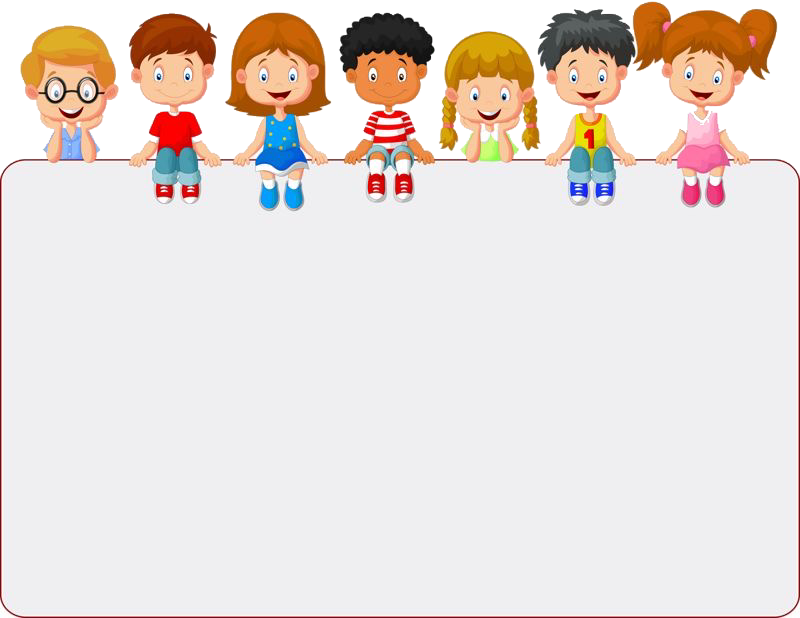 2
1
3
4
5
جدول التعلم
ماذا أعرف
ماذا تعلمت
ماذا أريد أن أعرف
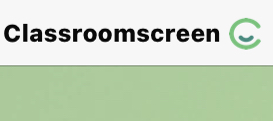 أدوات
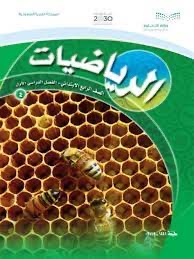 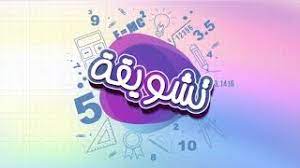 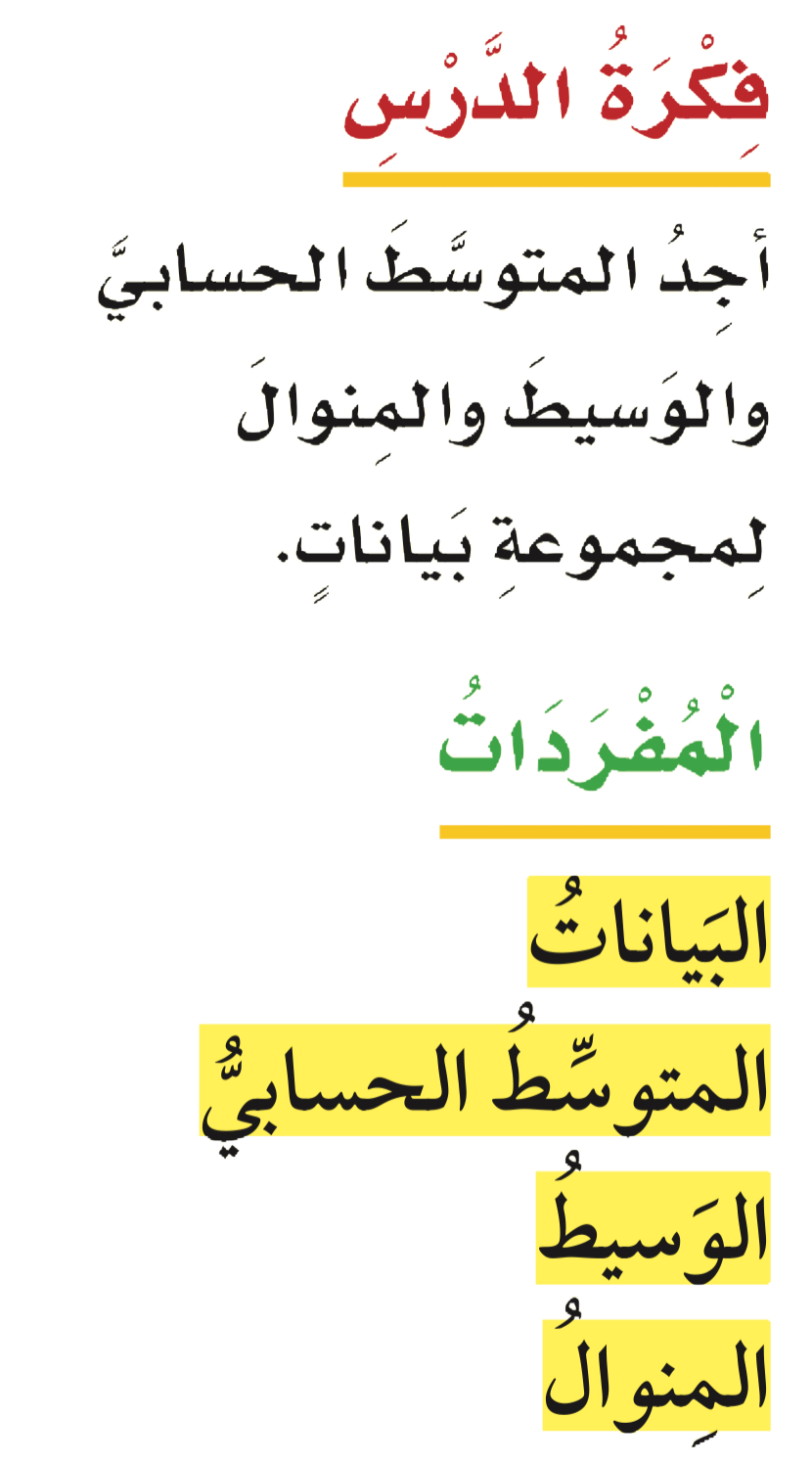 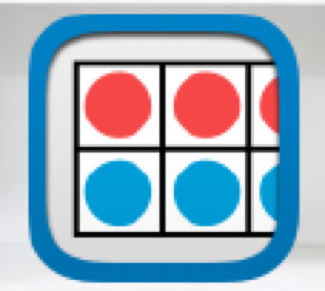 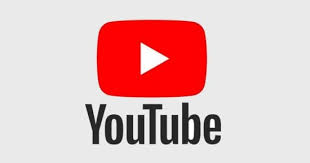 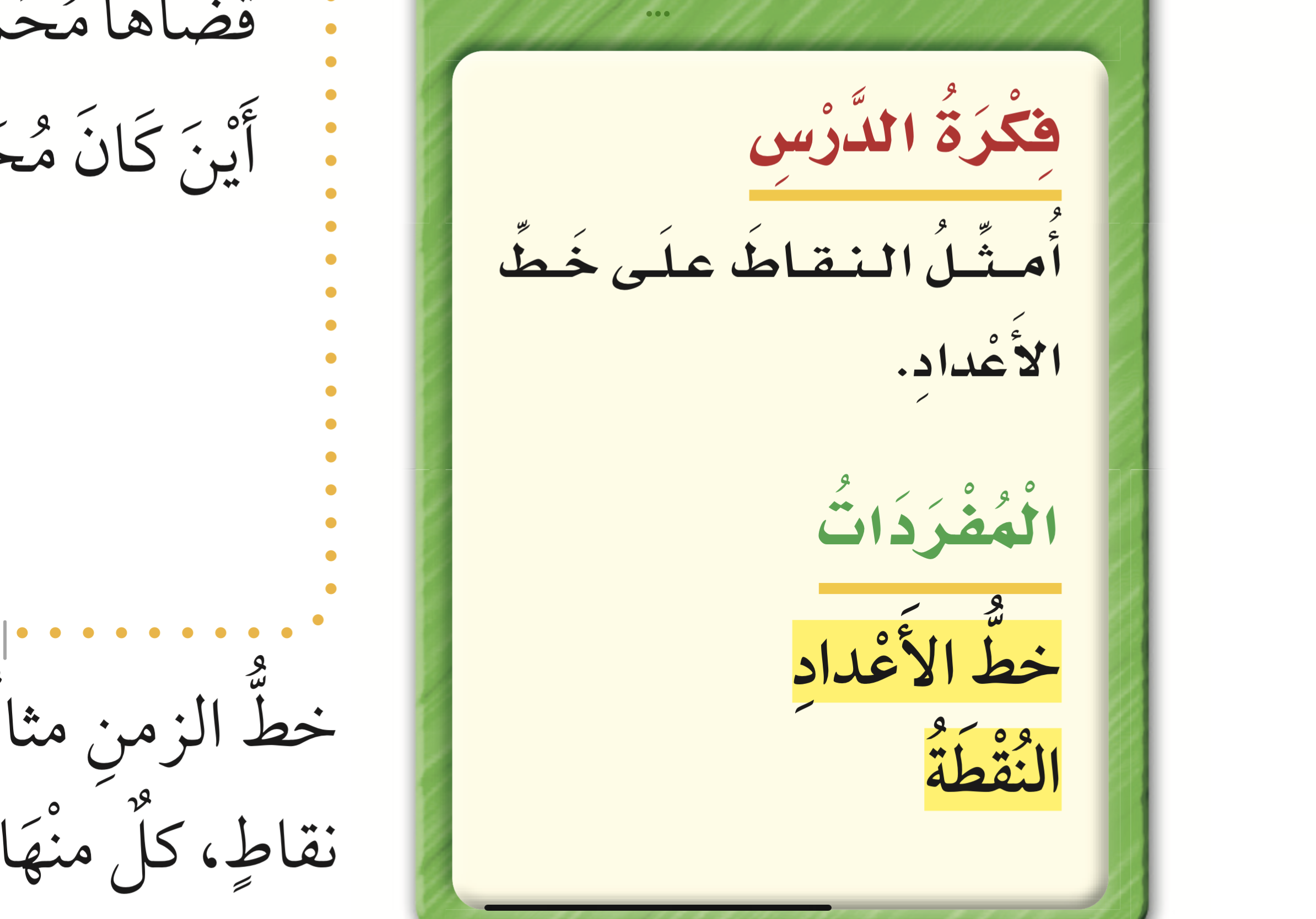 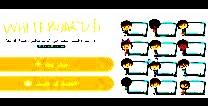 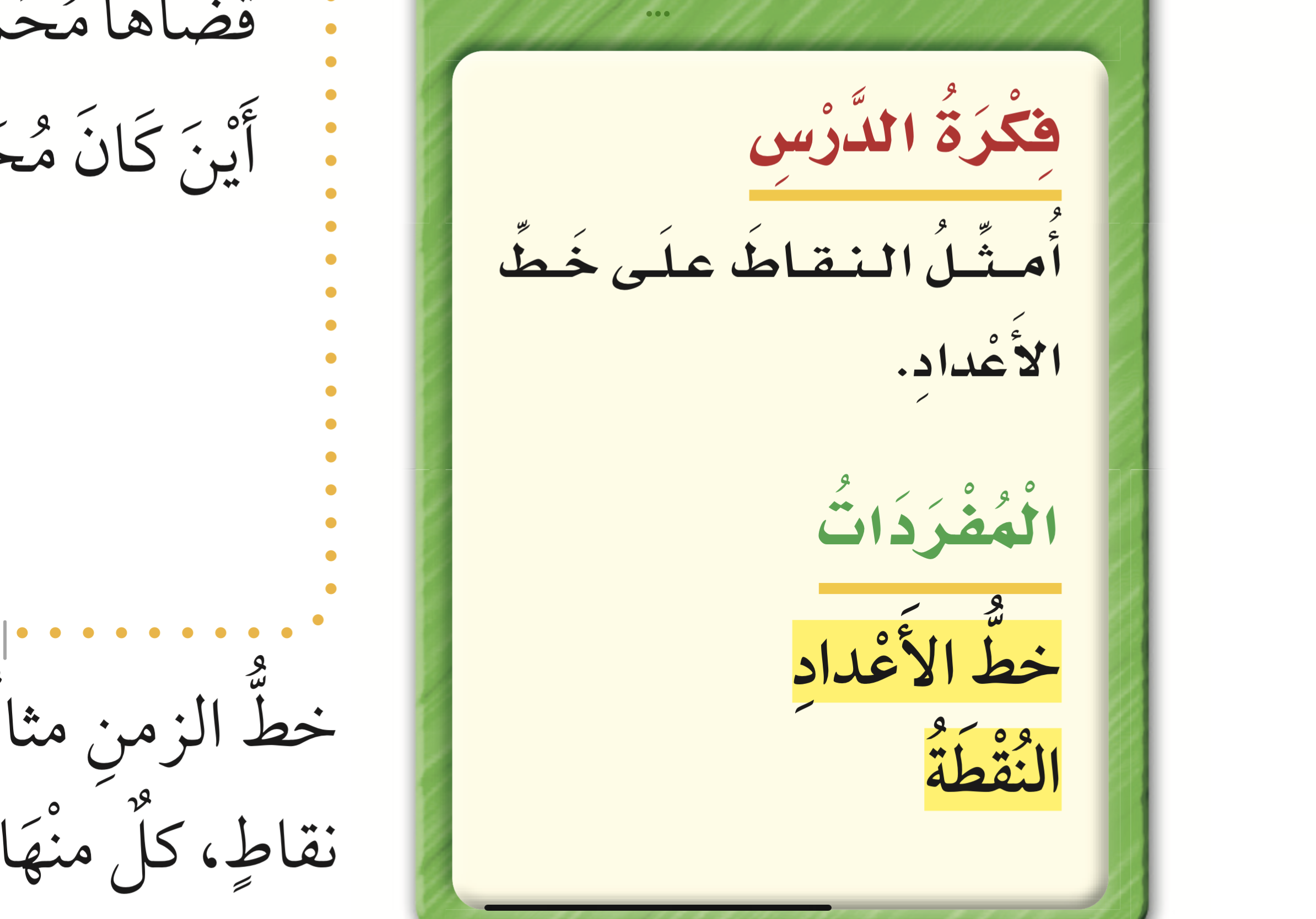 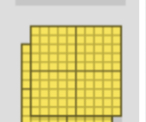 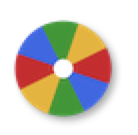 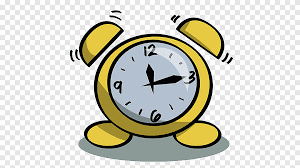 نشاط
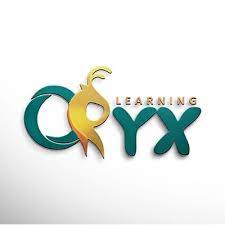 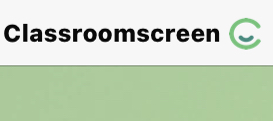 أدوات
استعد
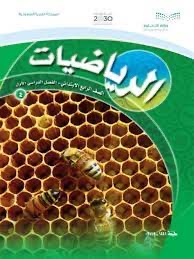 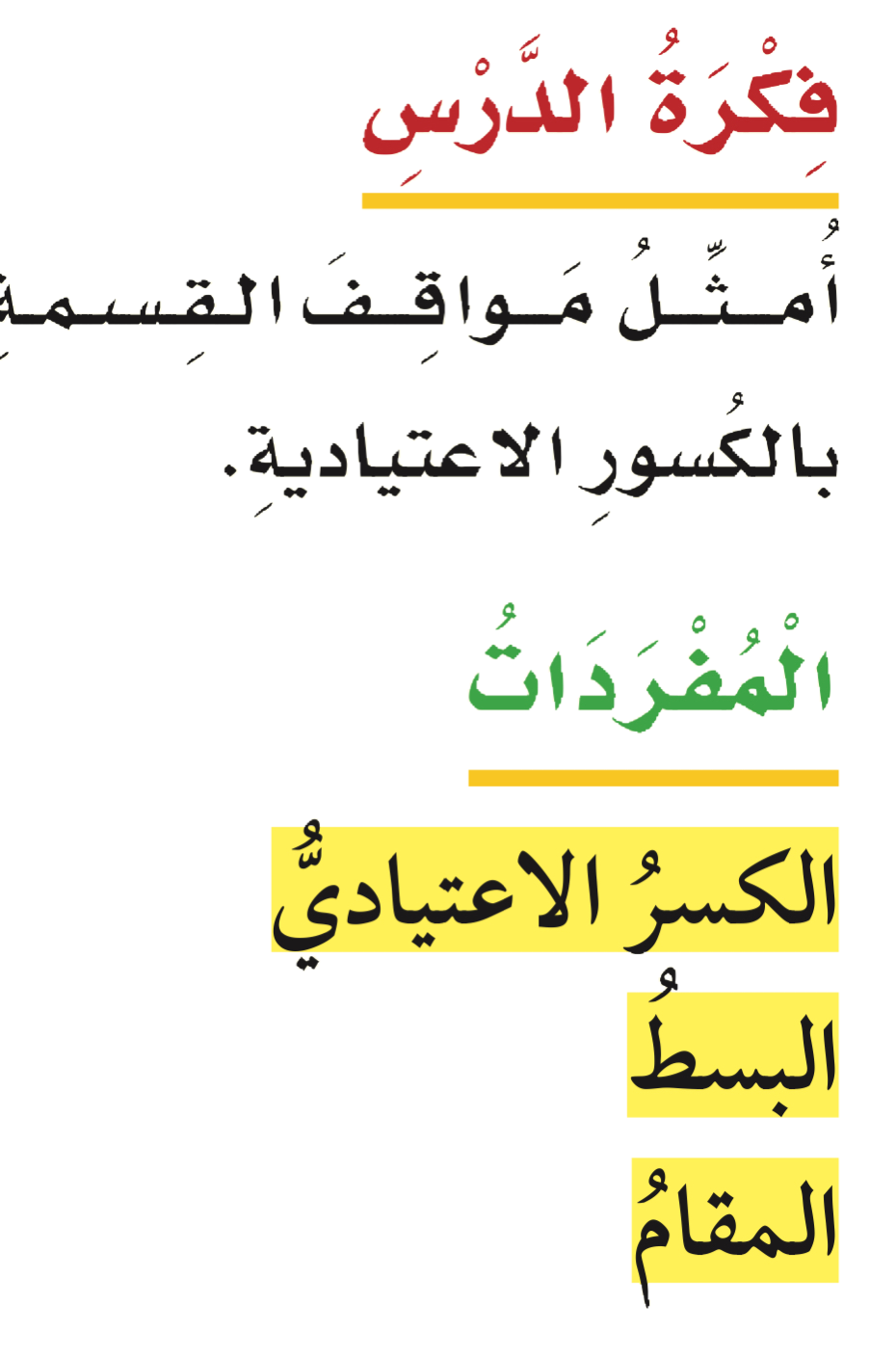 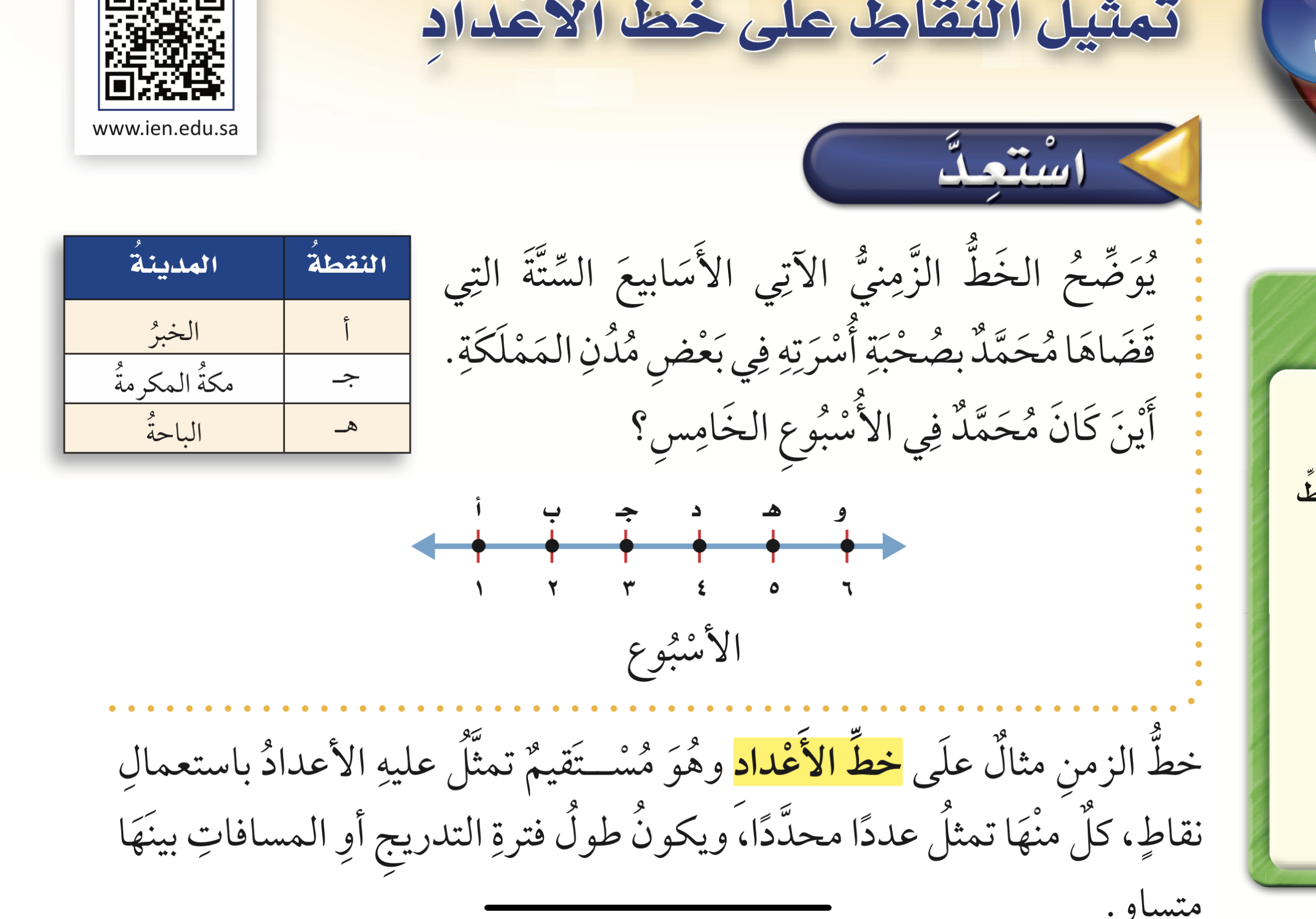 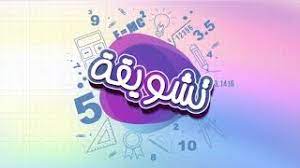 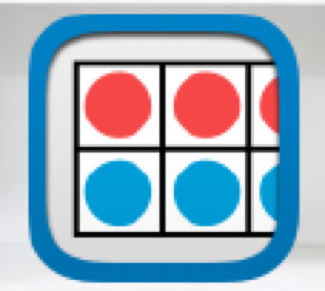 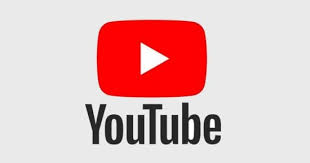 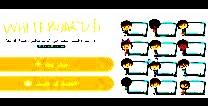 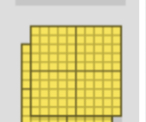 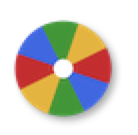 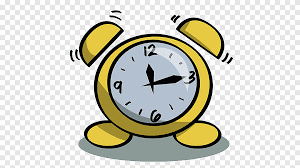 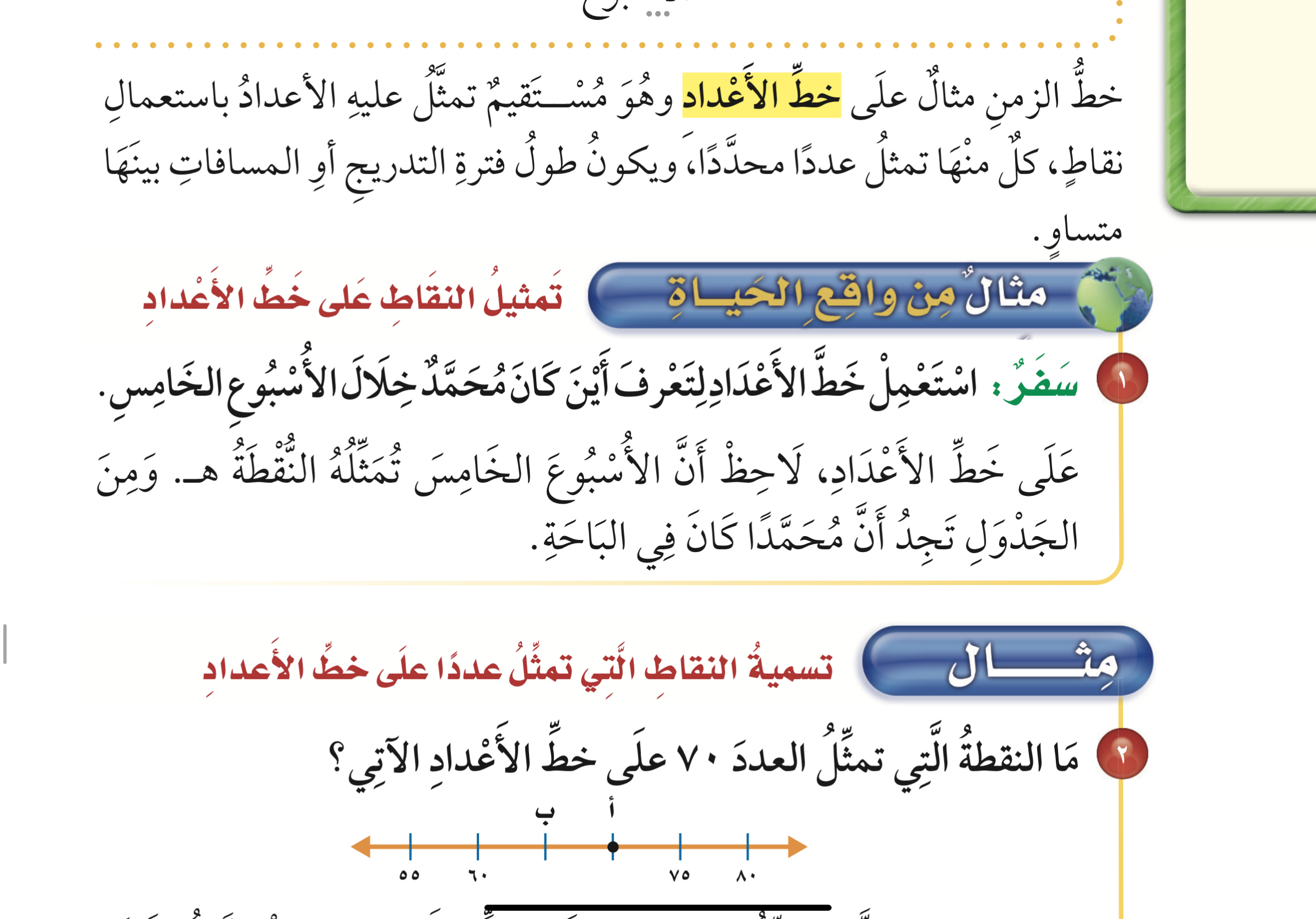 نشاط
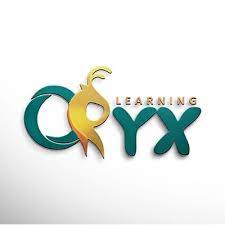 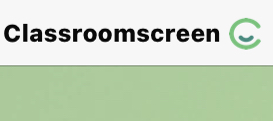 أدوات
مثال
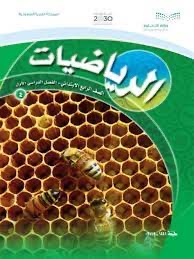 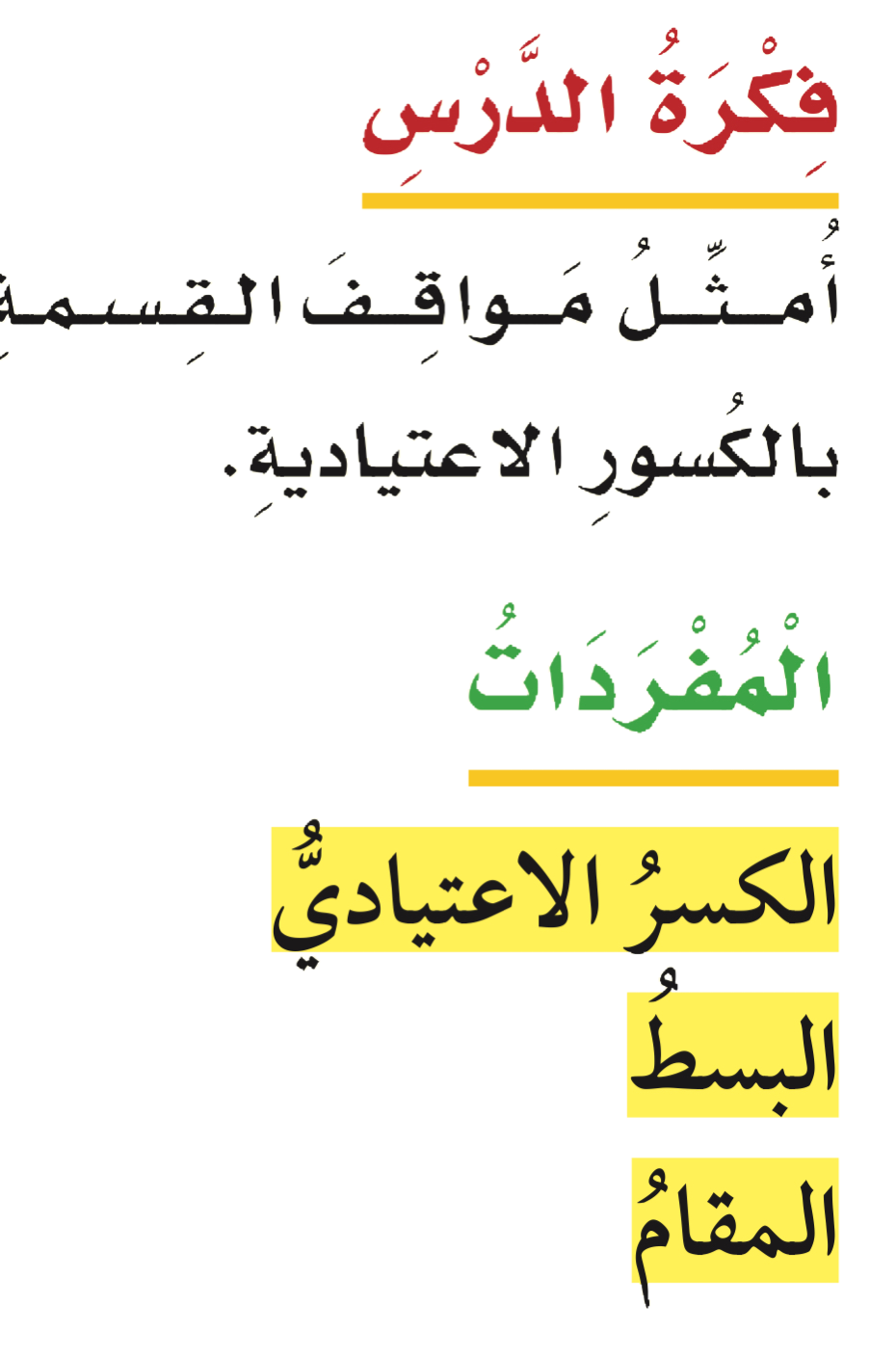 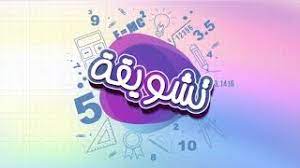 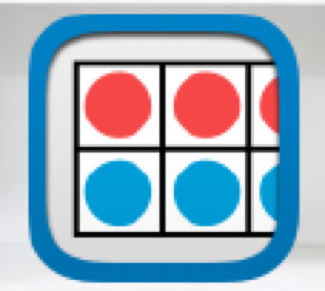 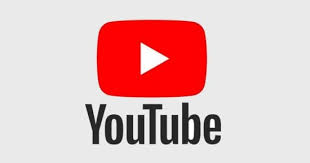 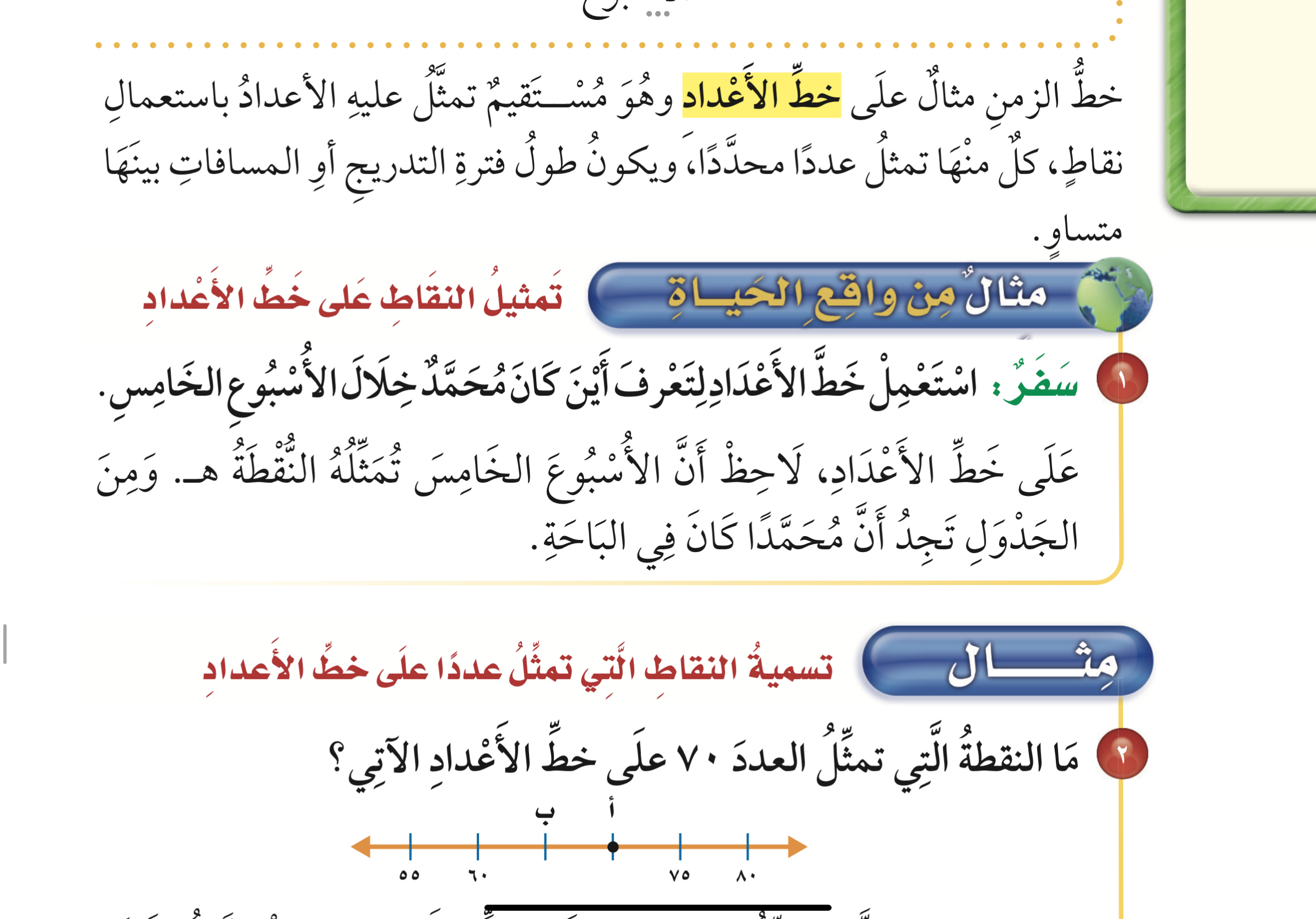 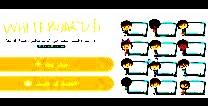 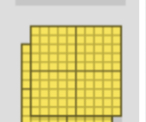 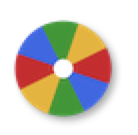 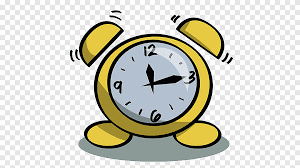 نشاط
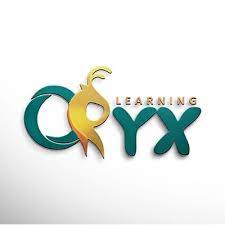 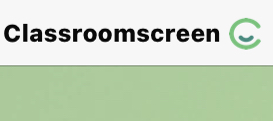 أدوات
مثال
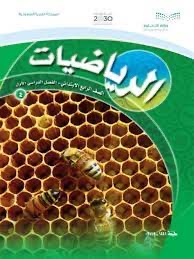 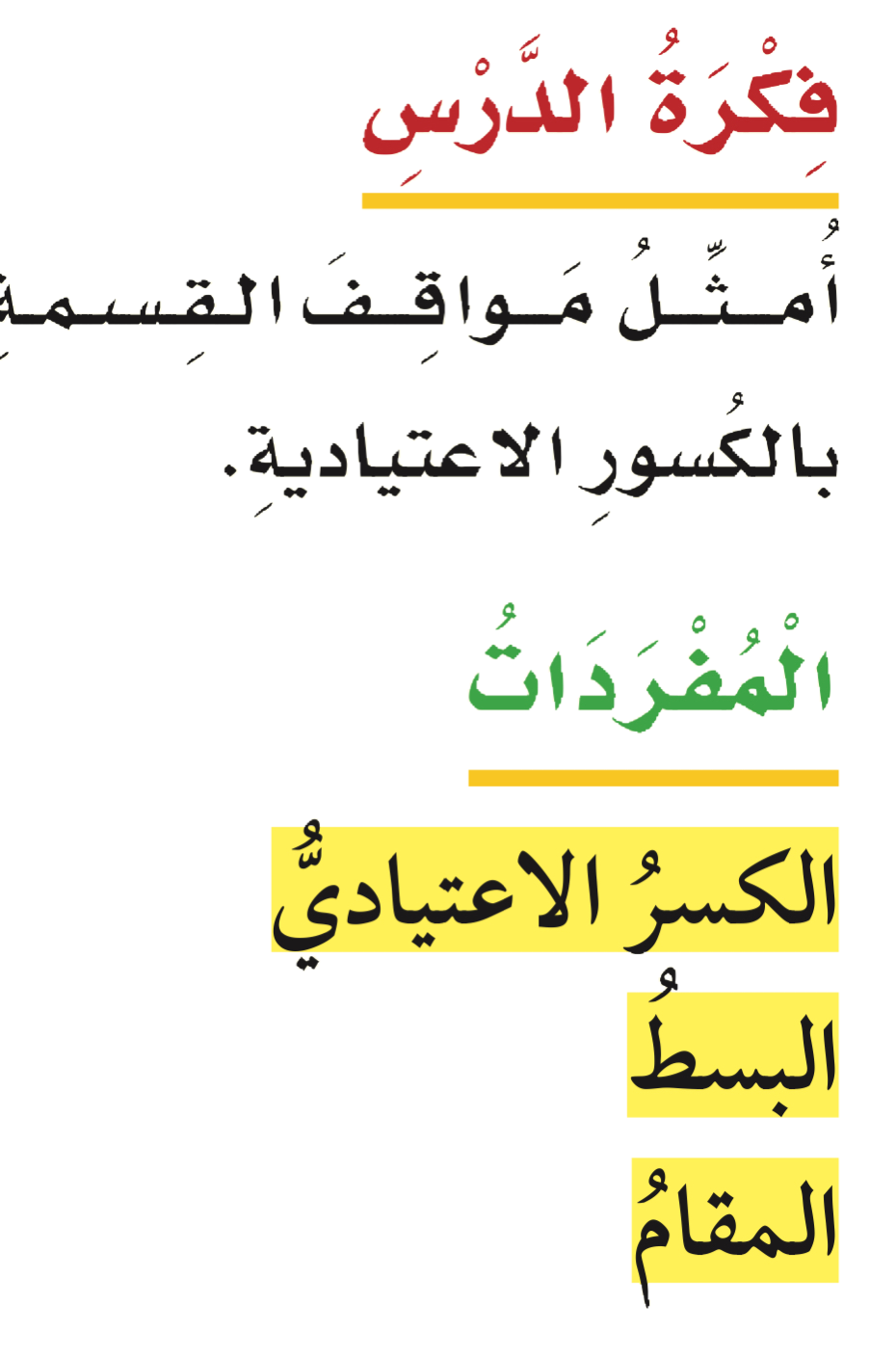 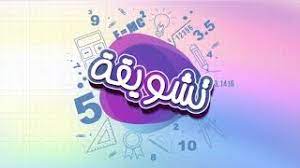 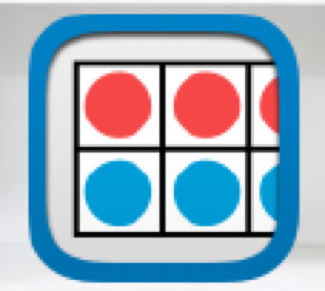 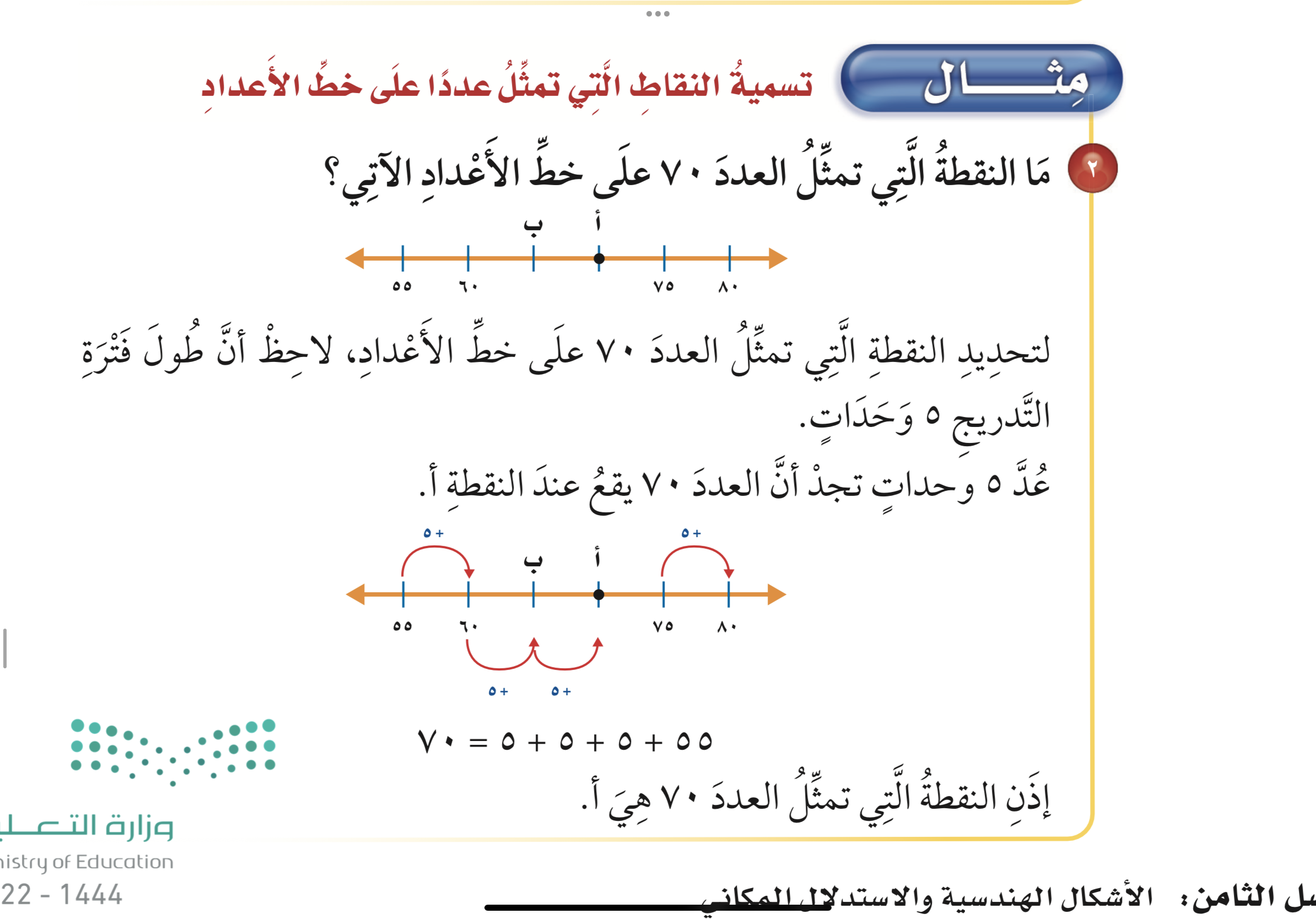 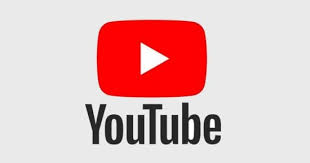 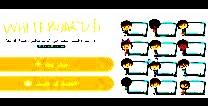 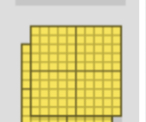 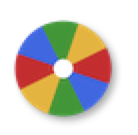 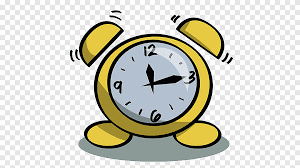 نشاط
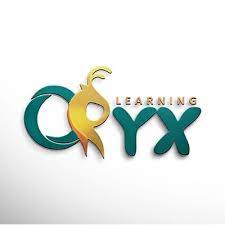 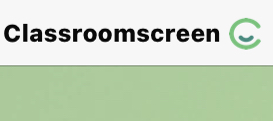 أدوات
مثال
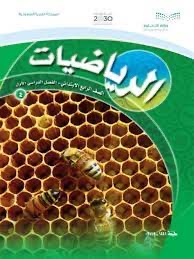 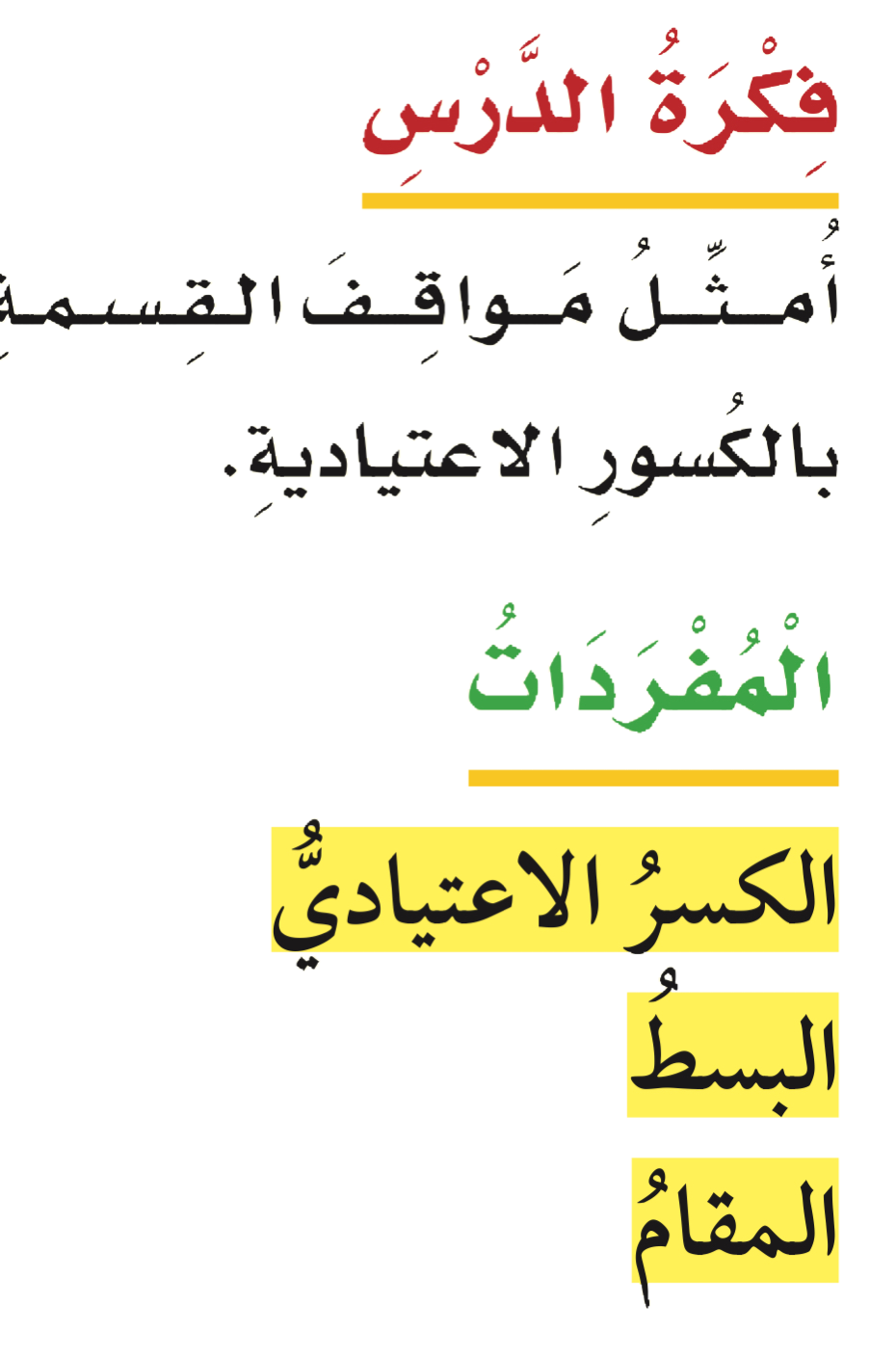 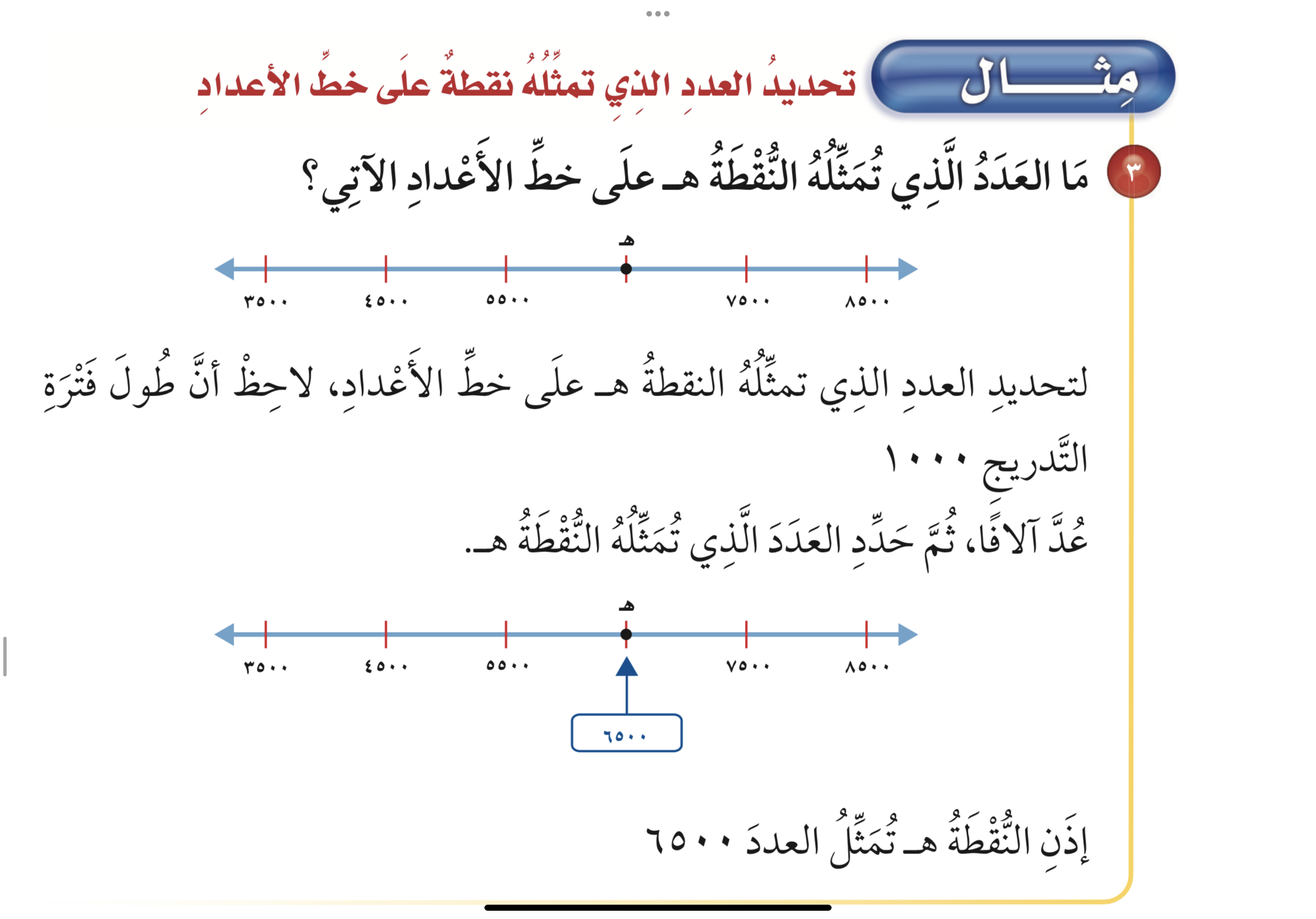 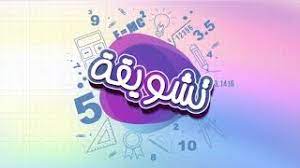 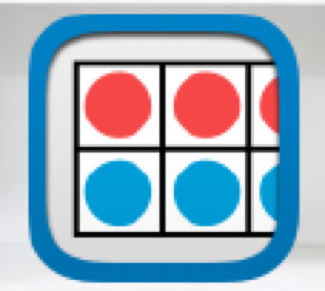 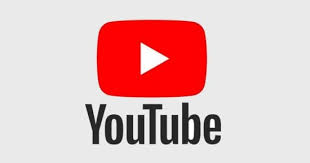 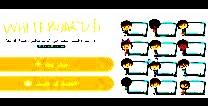 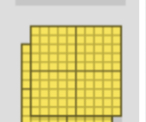 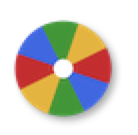 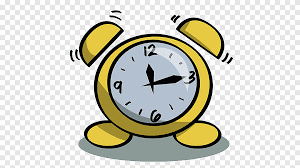 نشاط
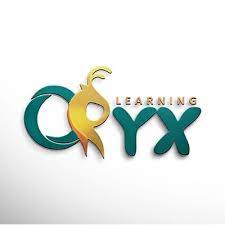 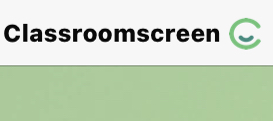 أدوات
الحل
تـــــــأكد
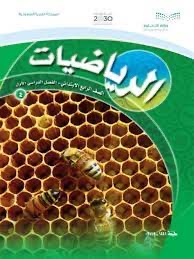 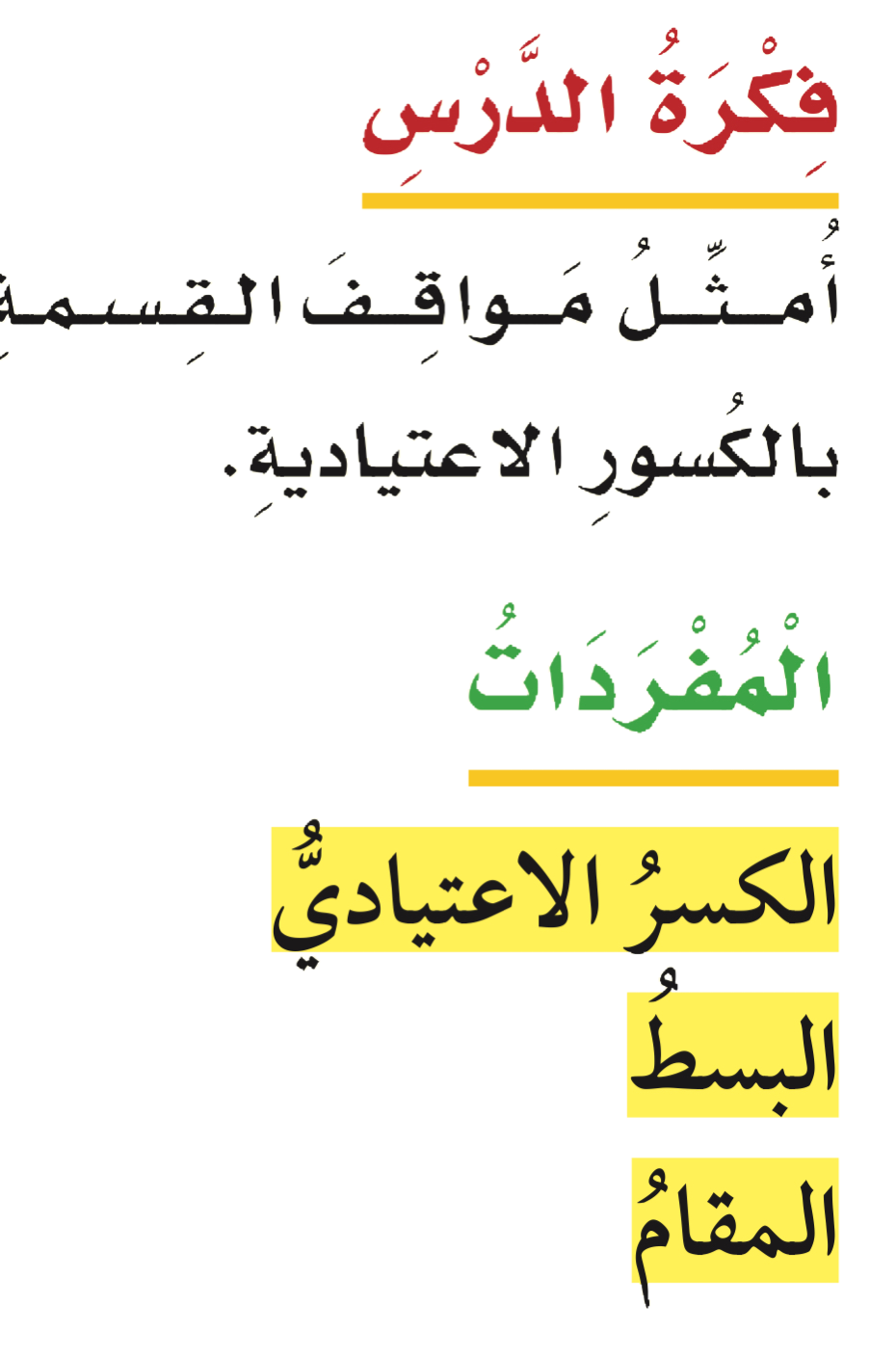 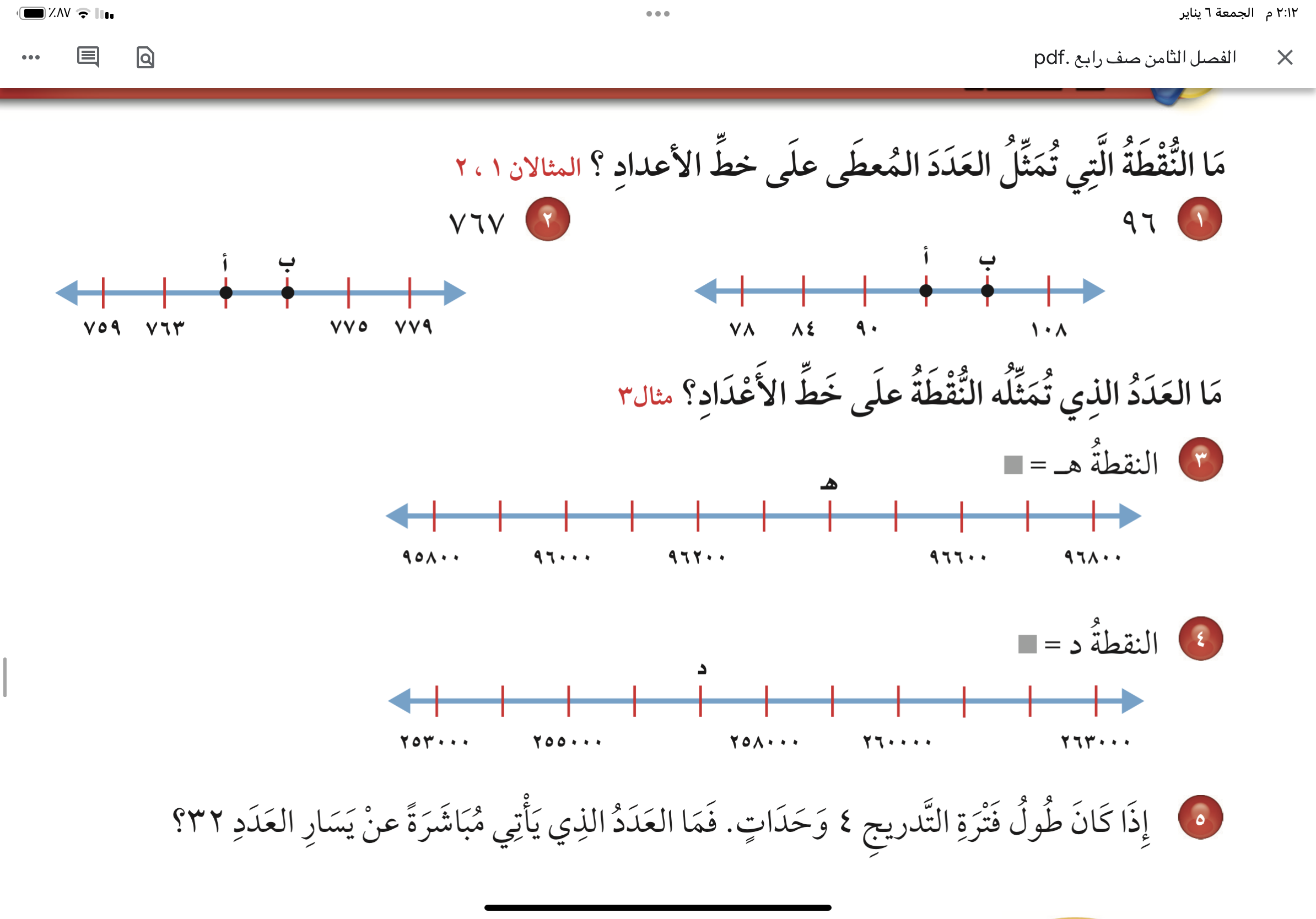 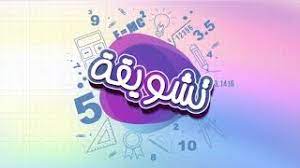 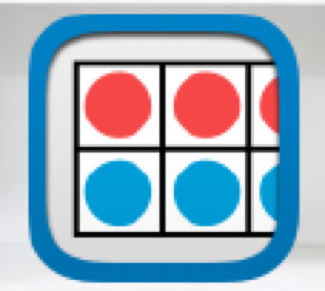 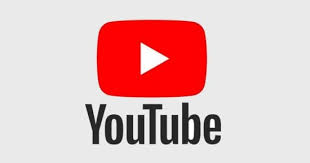 أ
أ
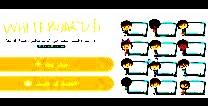 ٩٦٤٠٠
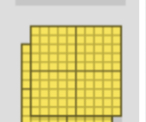 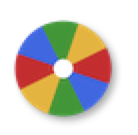 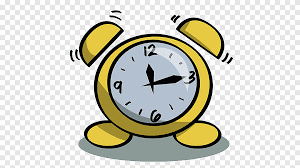 ٢٥٧٠٠٠
نشاط
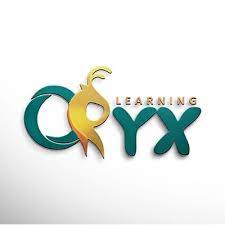 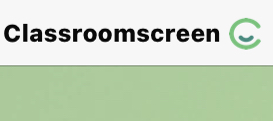 أدوات
الحل
الحل
تـــــــأكد
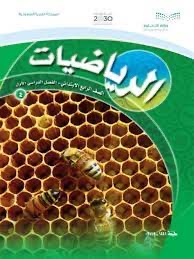 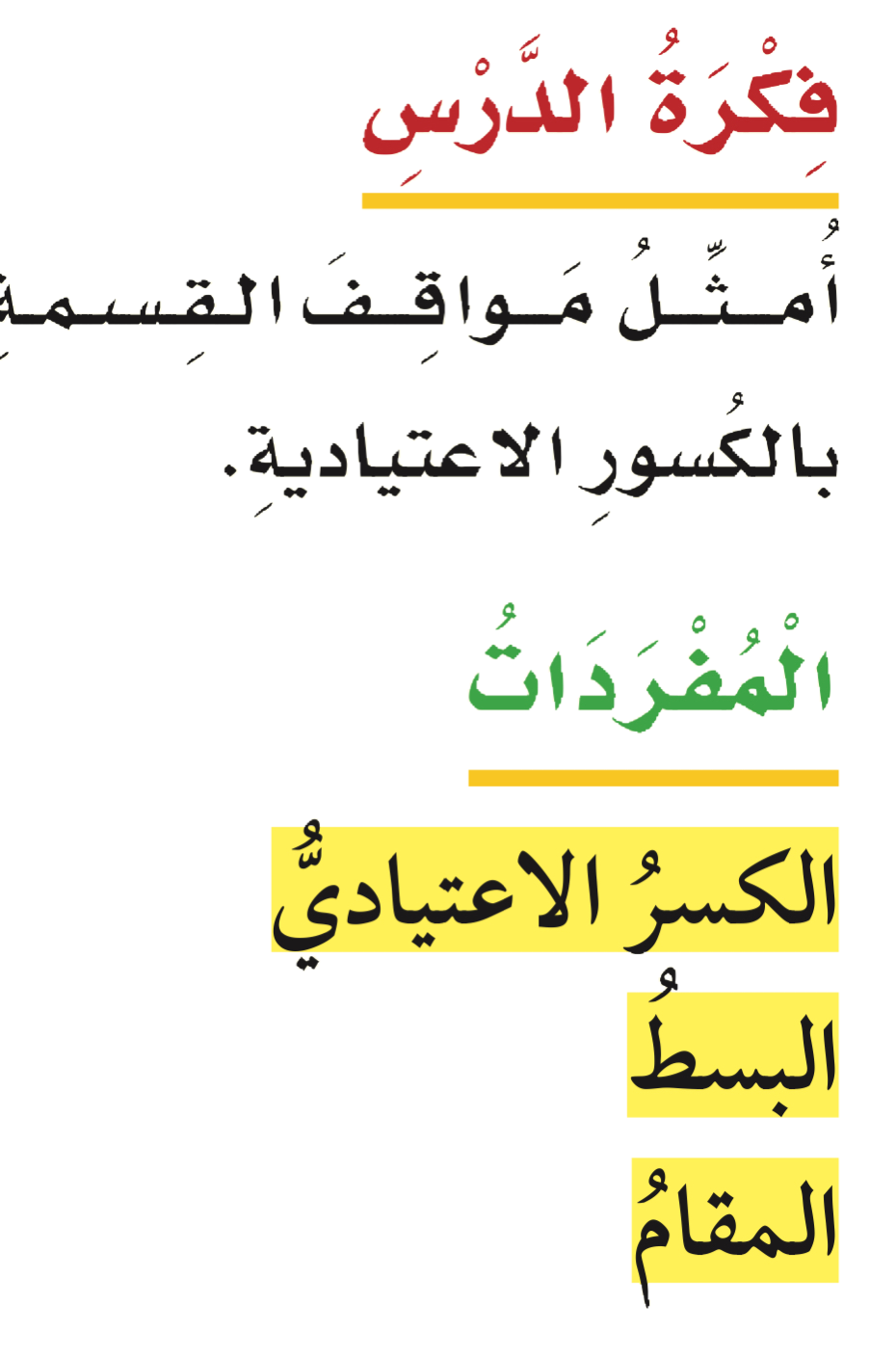 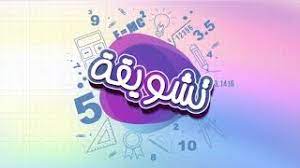 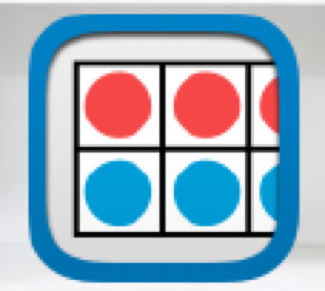 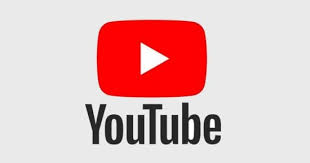 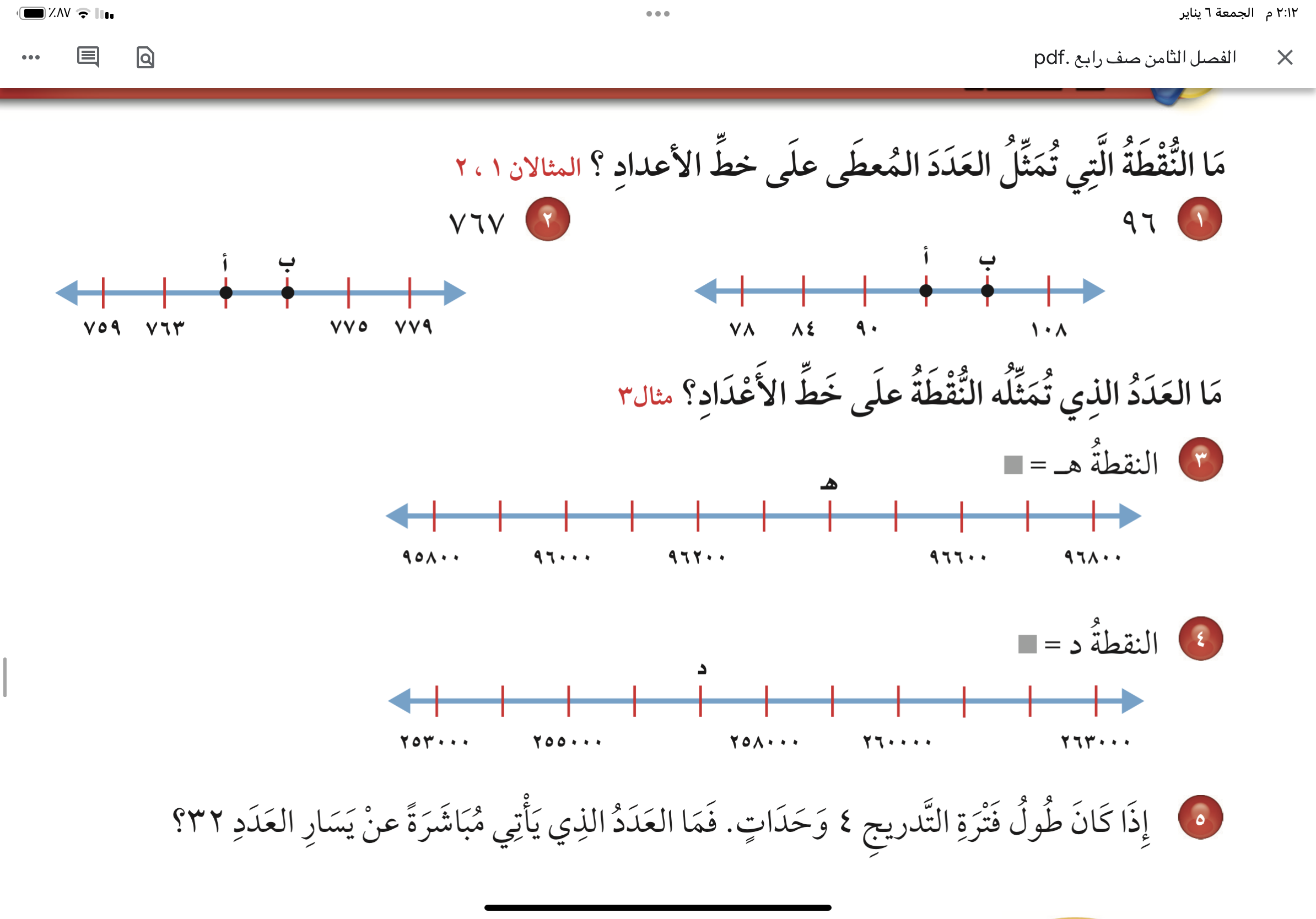 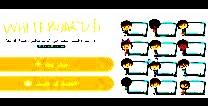 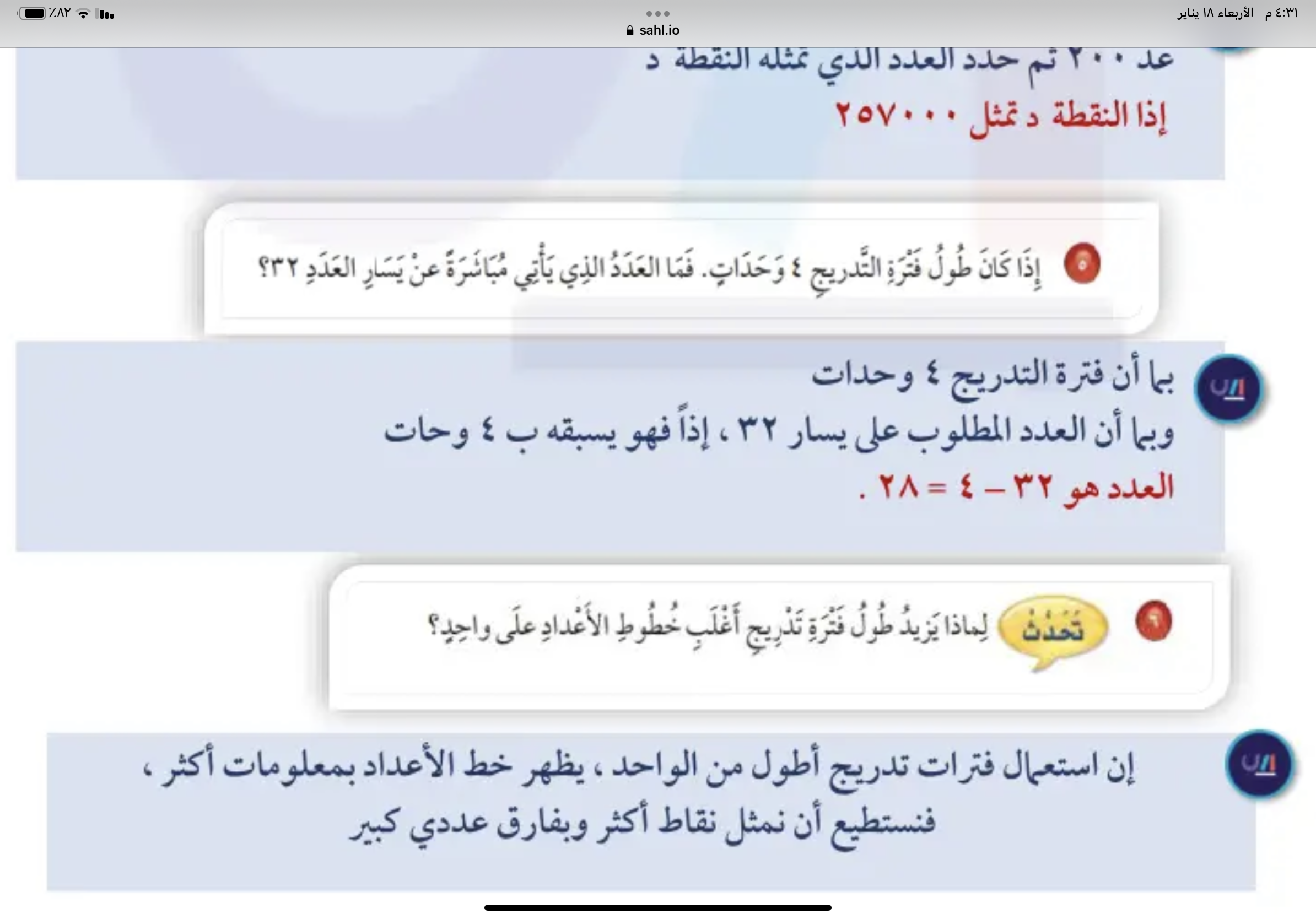 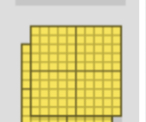 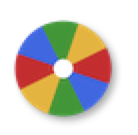 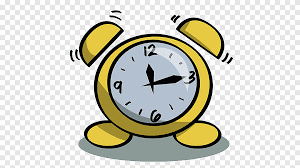 نشاط
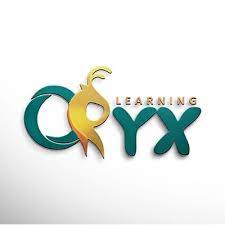 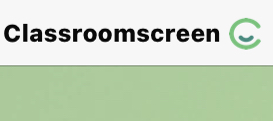 أدوات
الحل
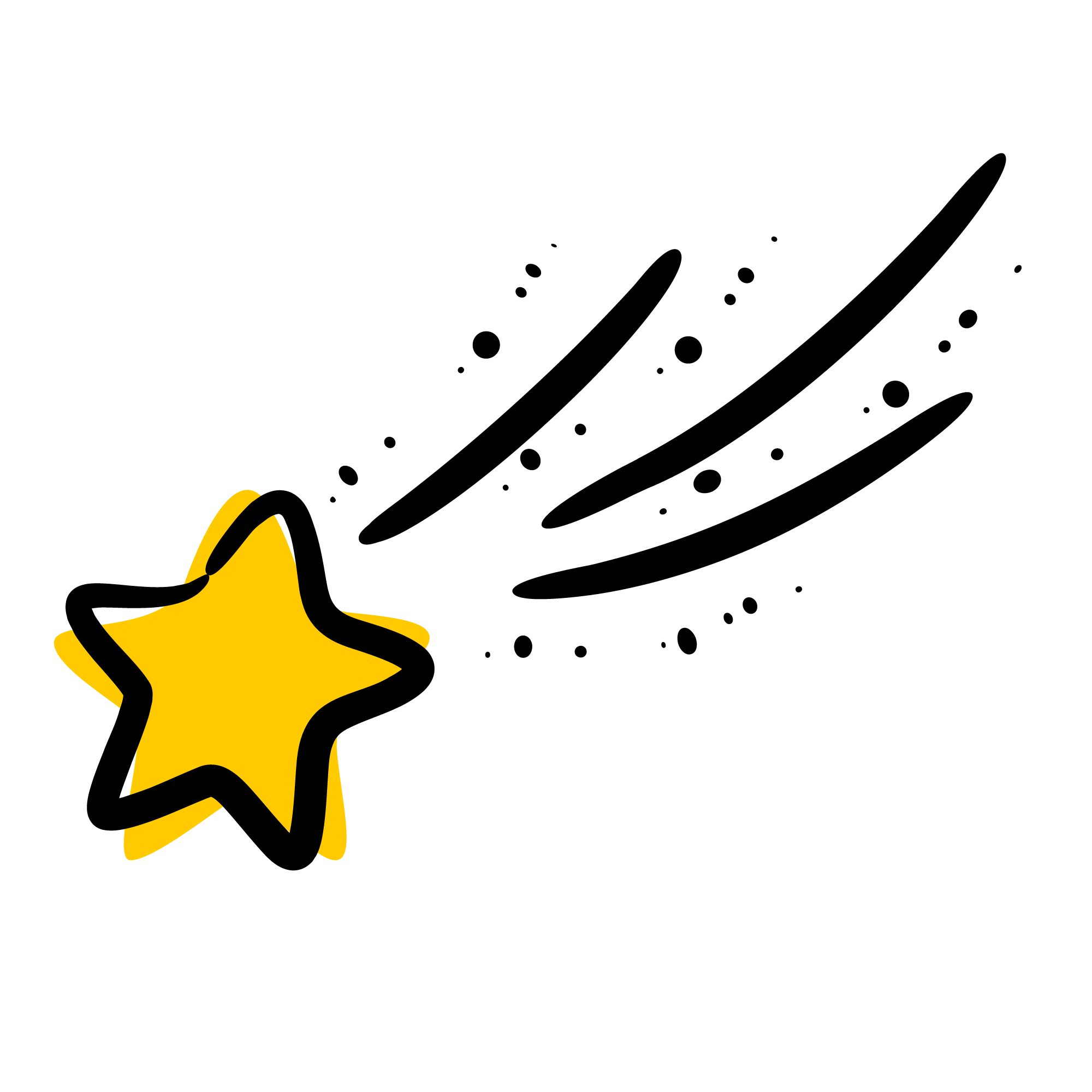 تدرب
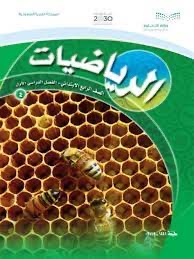 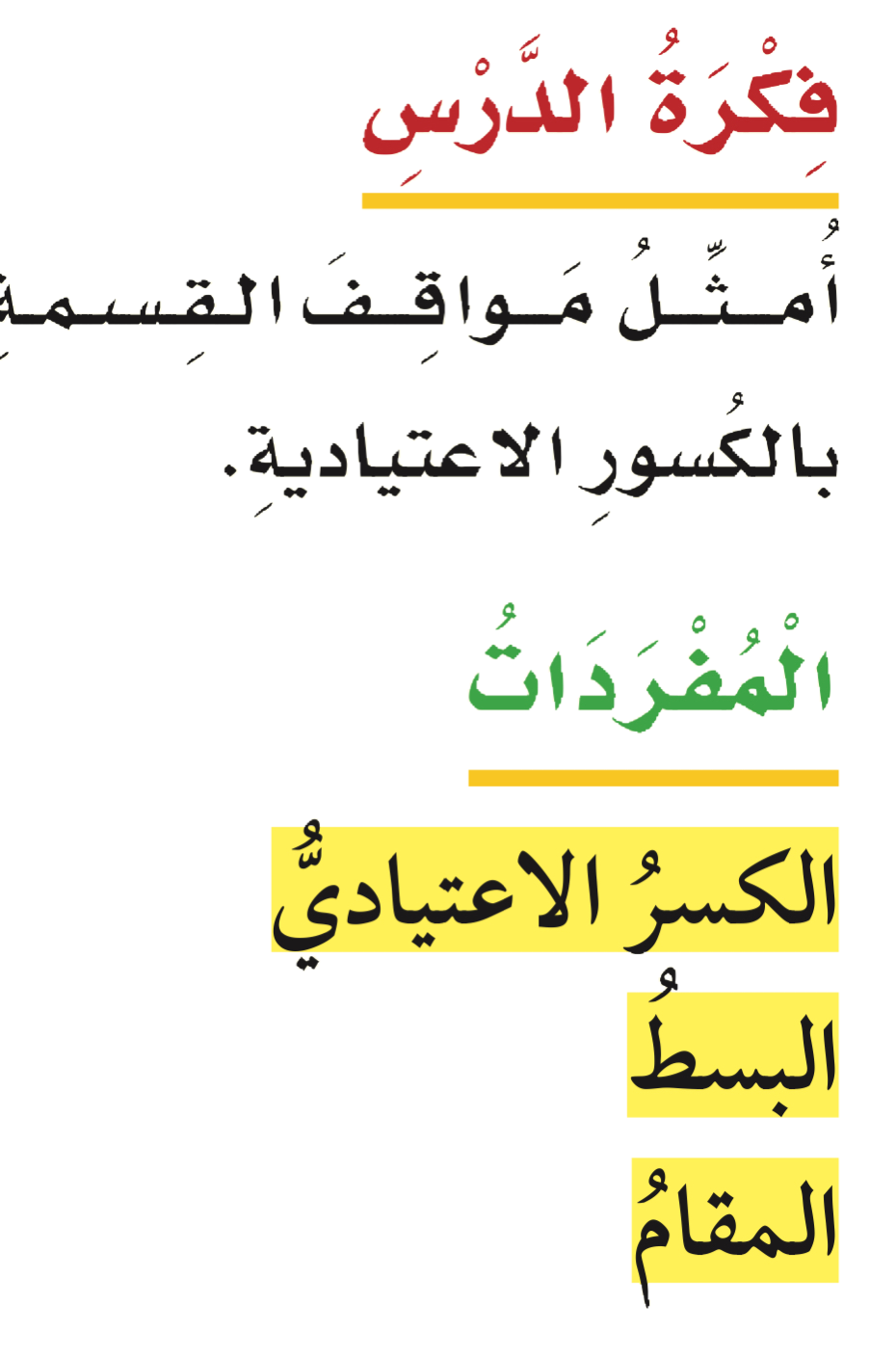 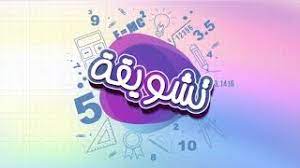 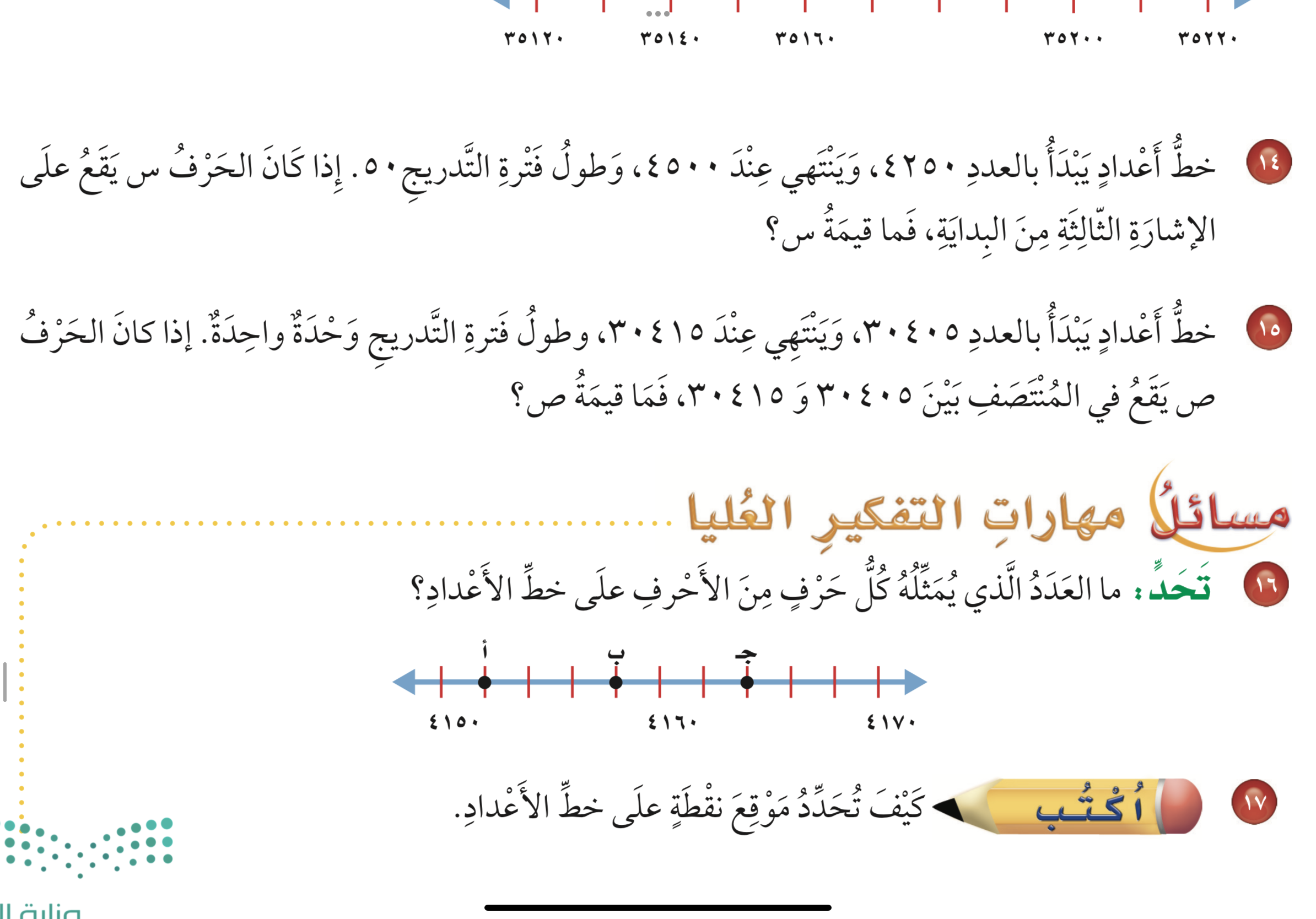 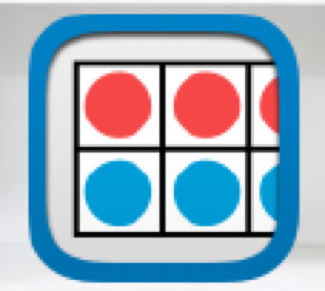 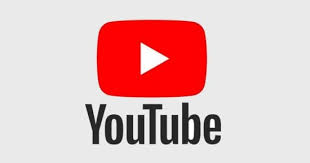 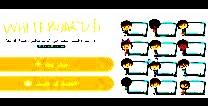 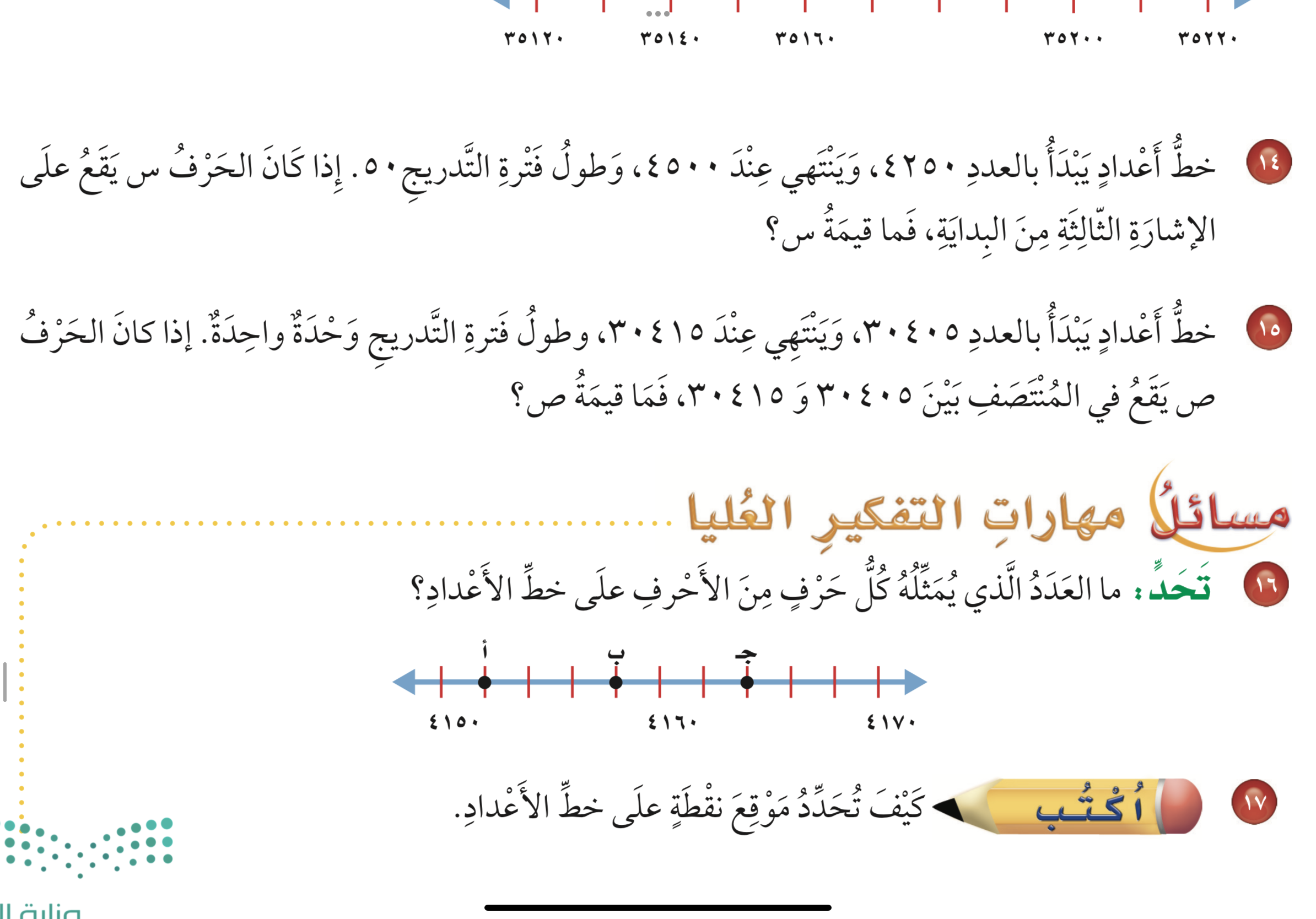 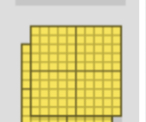 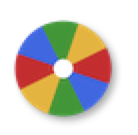 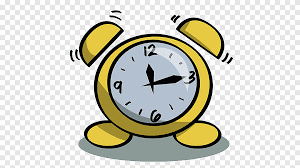 نشاط
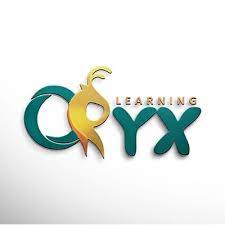 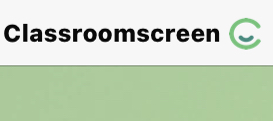 أدوات
الحل
مهارات التفكير
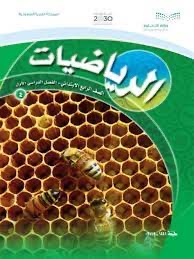 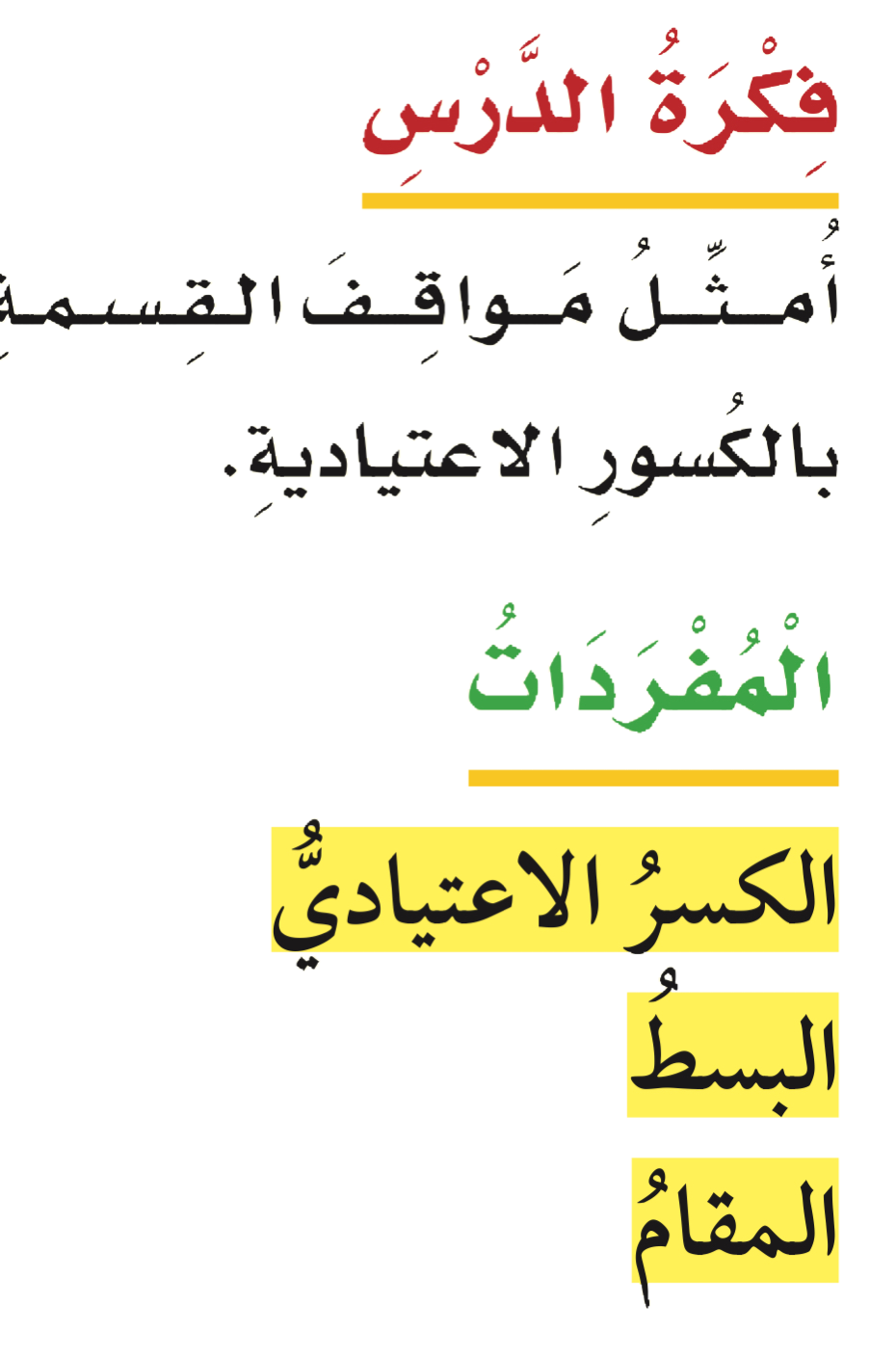 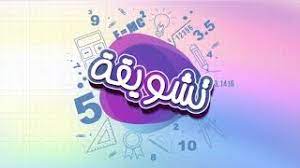 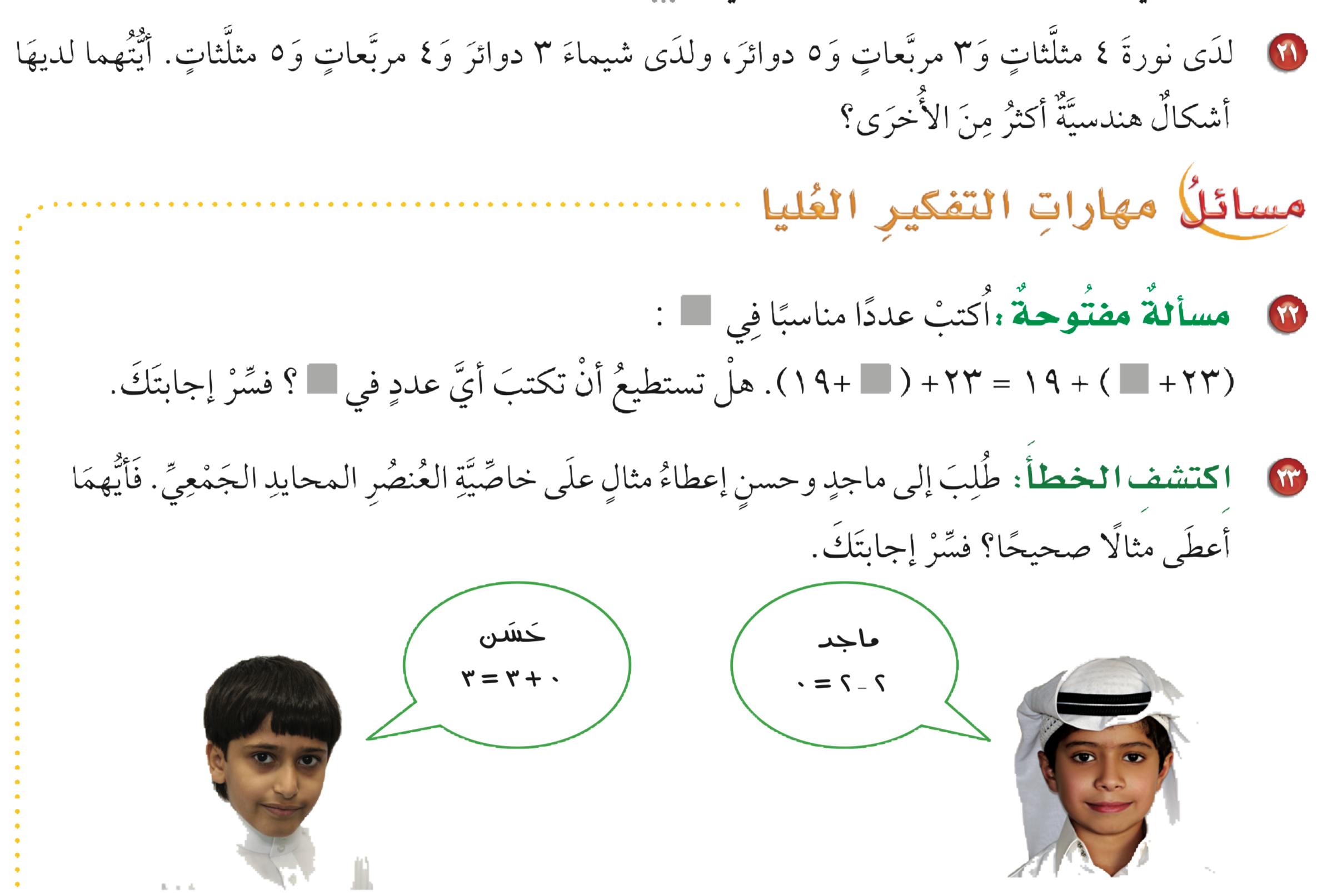 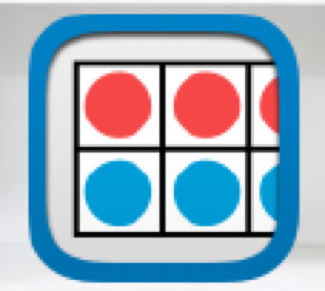 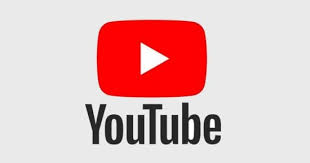 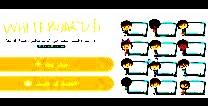 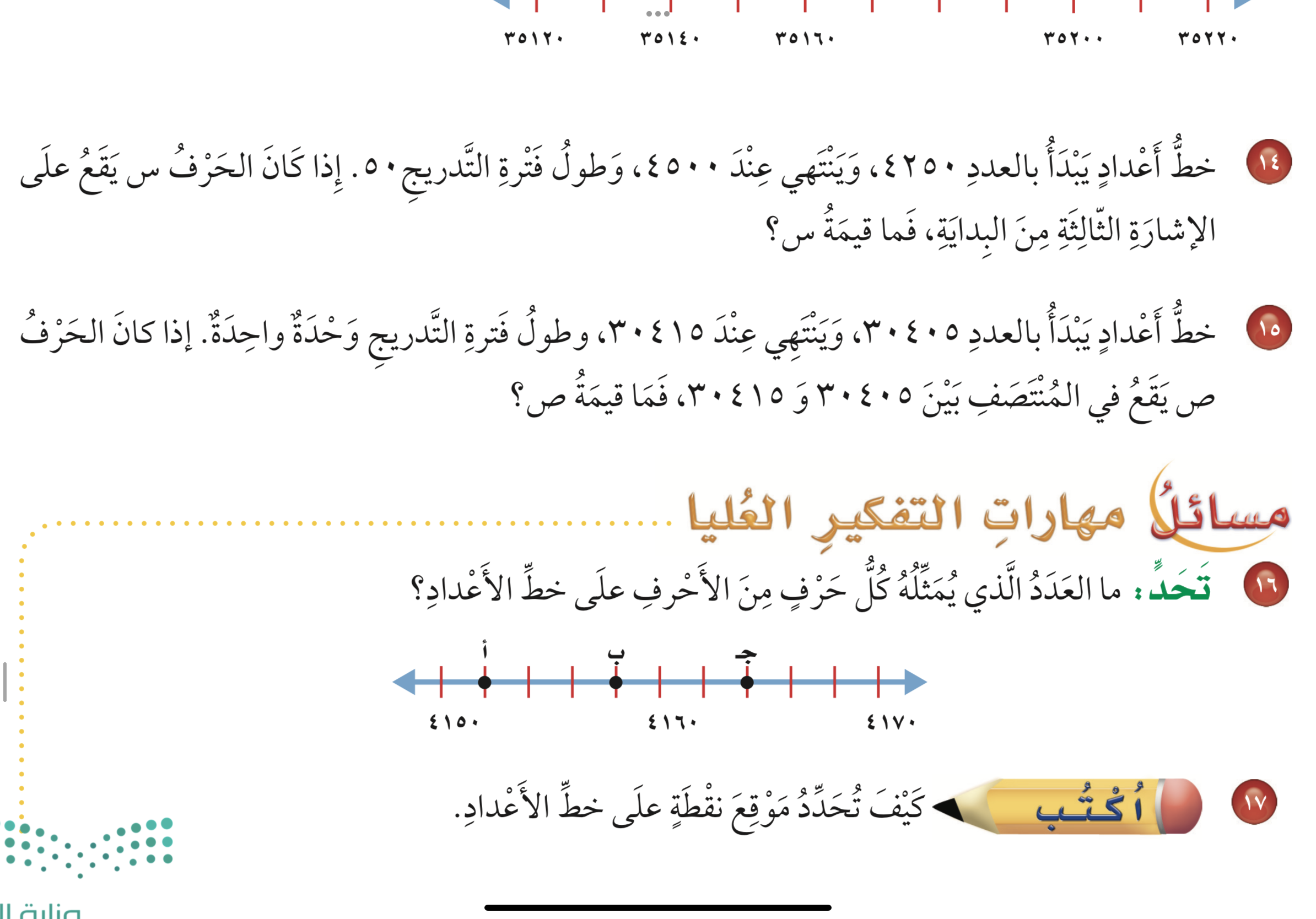 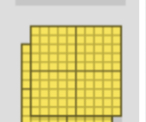 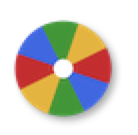 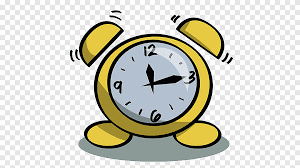 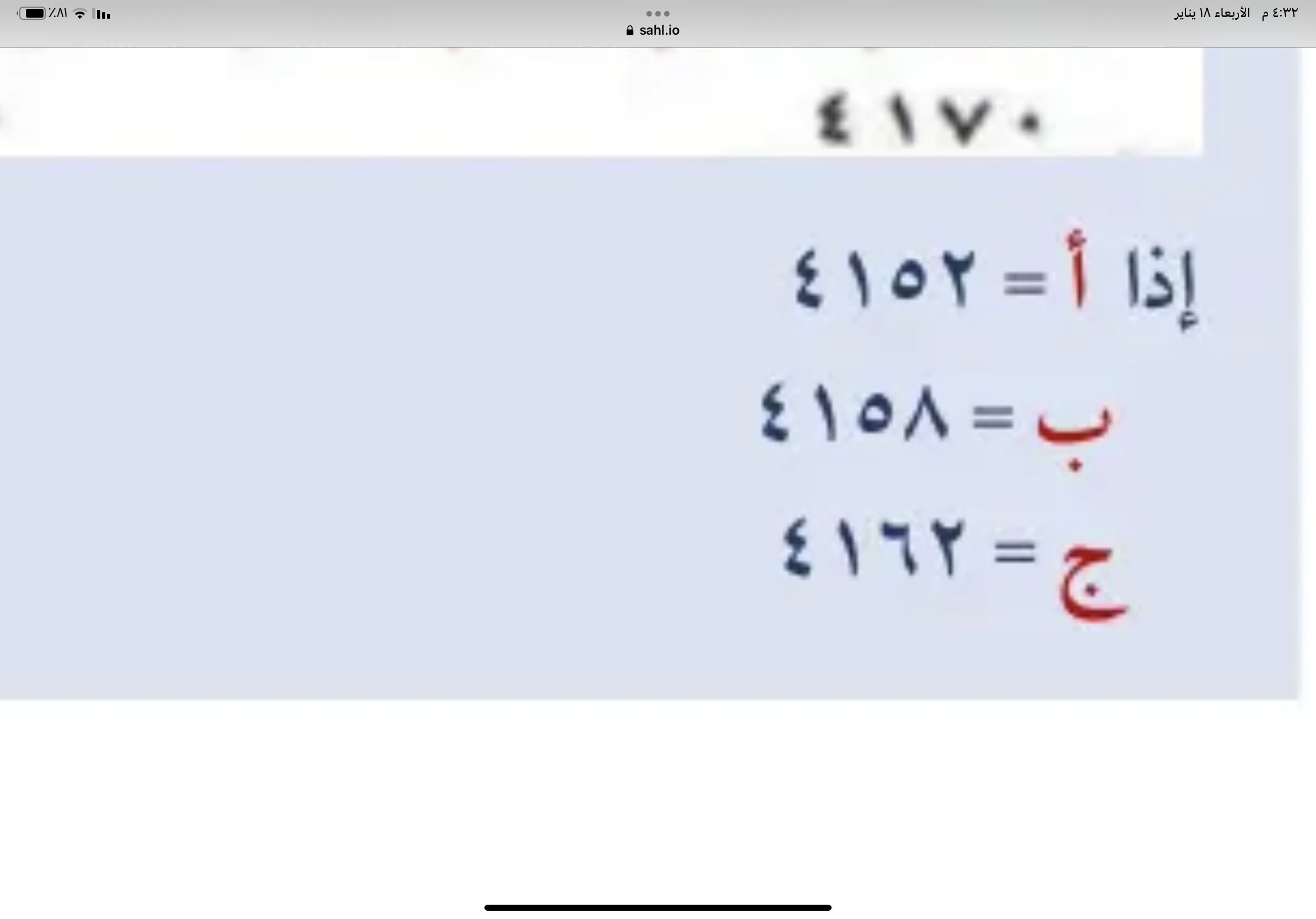 نشاط
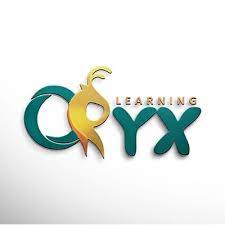 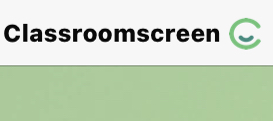 أدوات
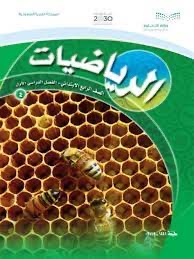 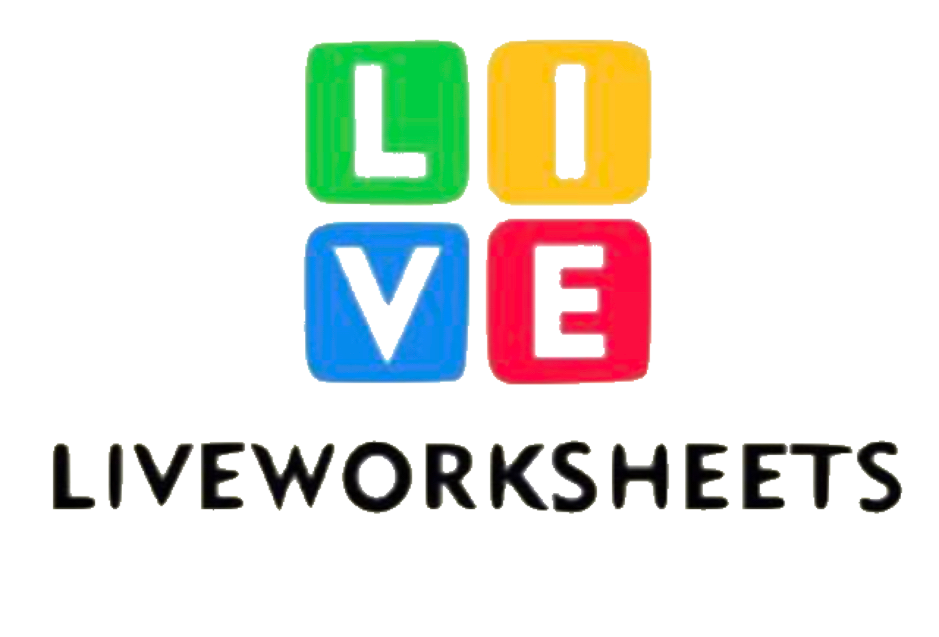 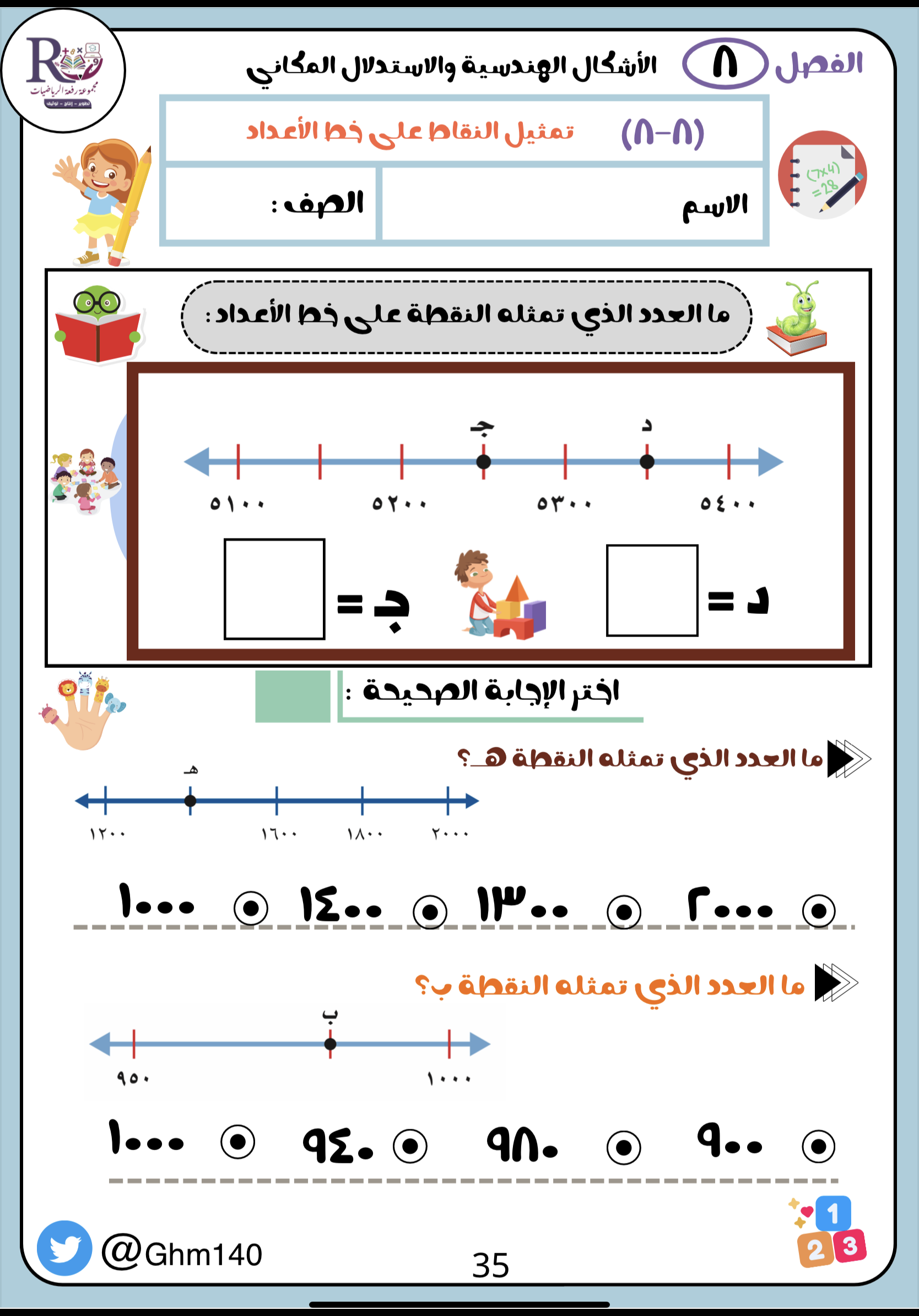 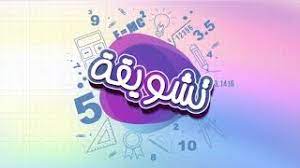 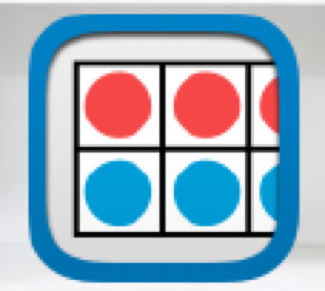 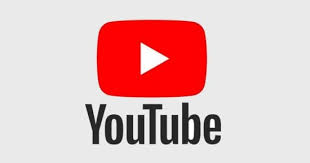 تقويم ختامي
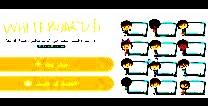 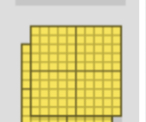 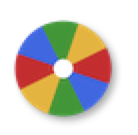 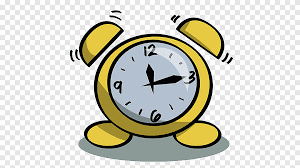 نشاط
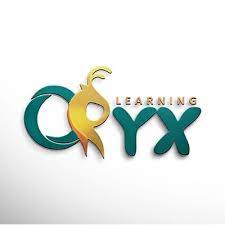 الواجــــب
٩ -١١ -١٣
سؤال :
١٤٢
صفحة :
ختاماً
التعليم ليس استعداد للحياة، بل انه الحياة.